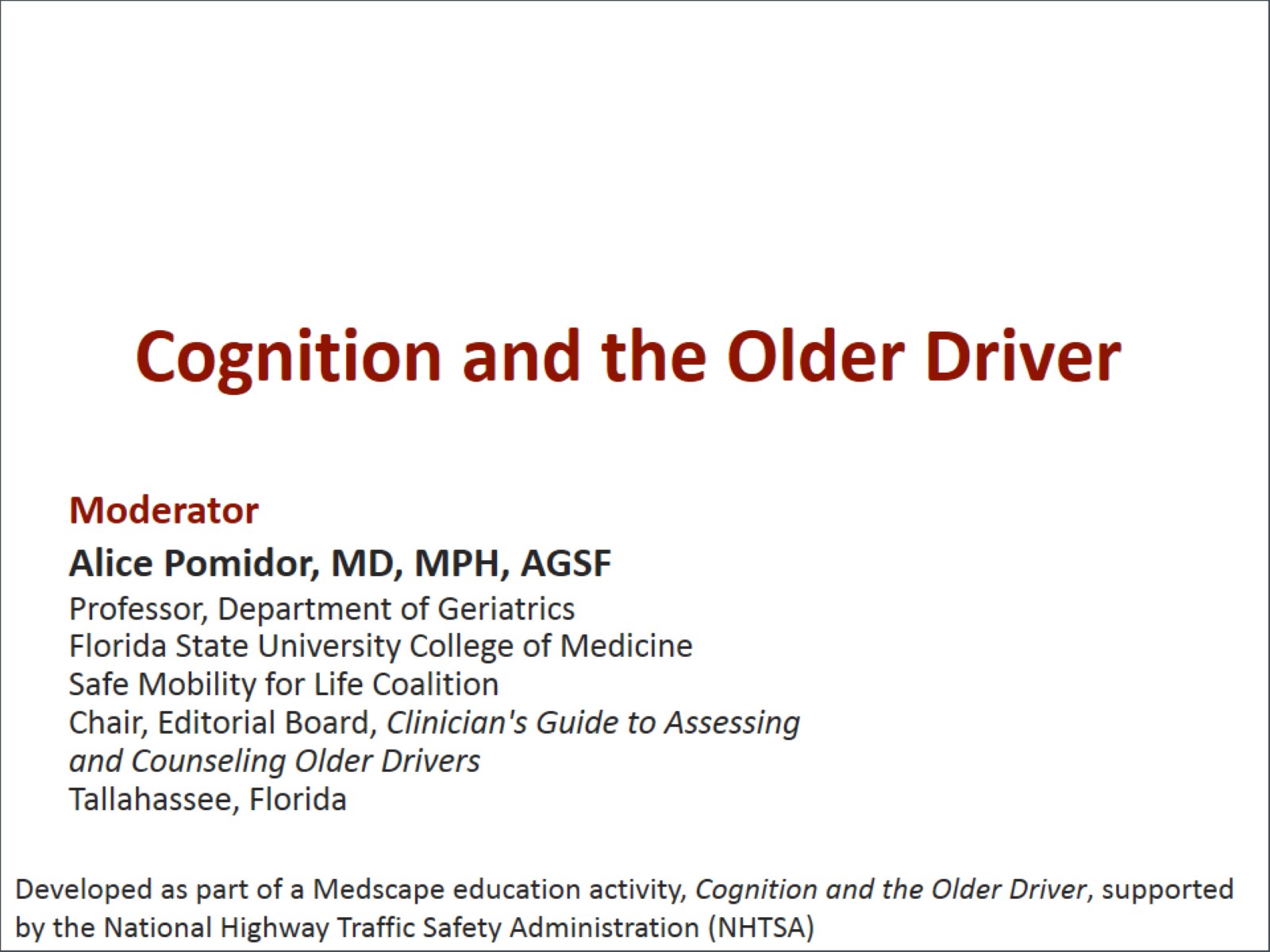 Cognition and the Older Driver
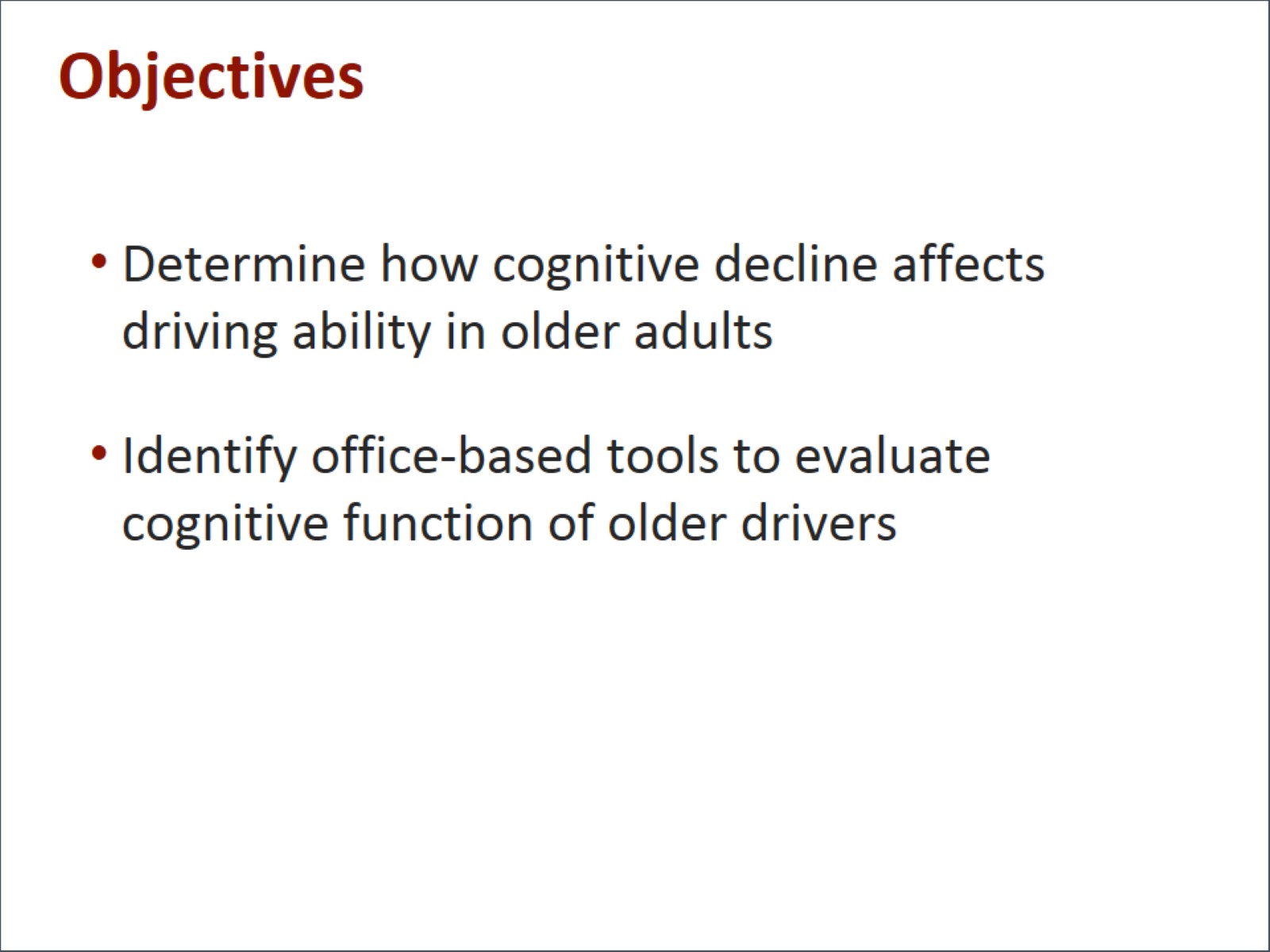 Objectives
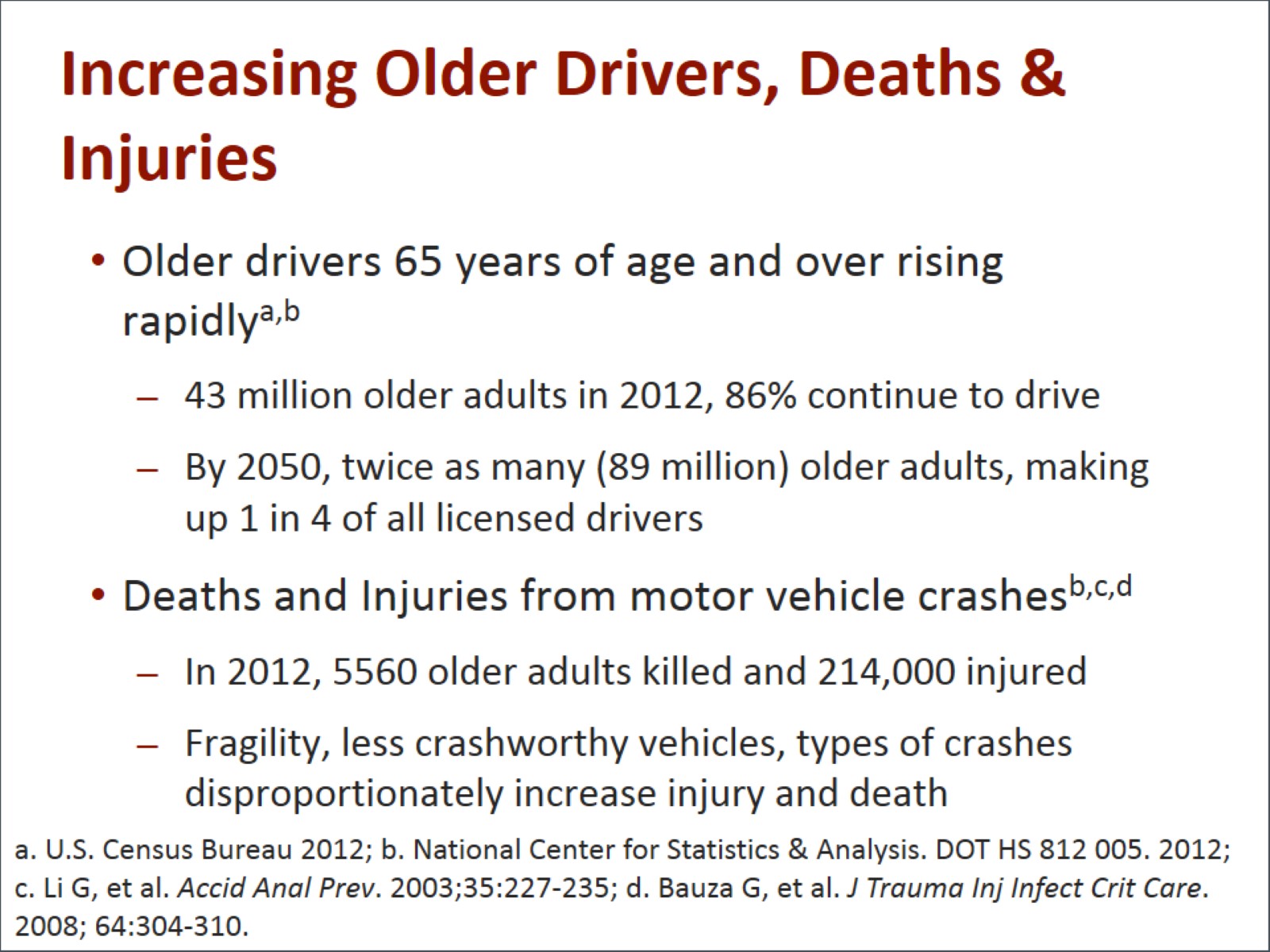 Increasing Older Drivers, Deaths & Injuries
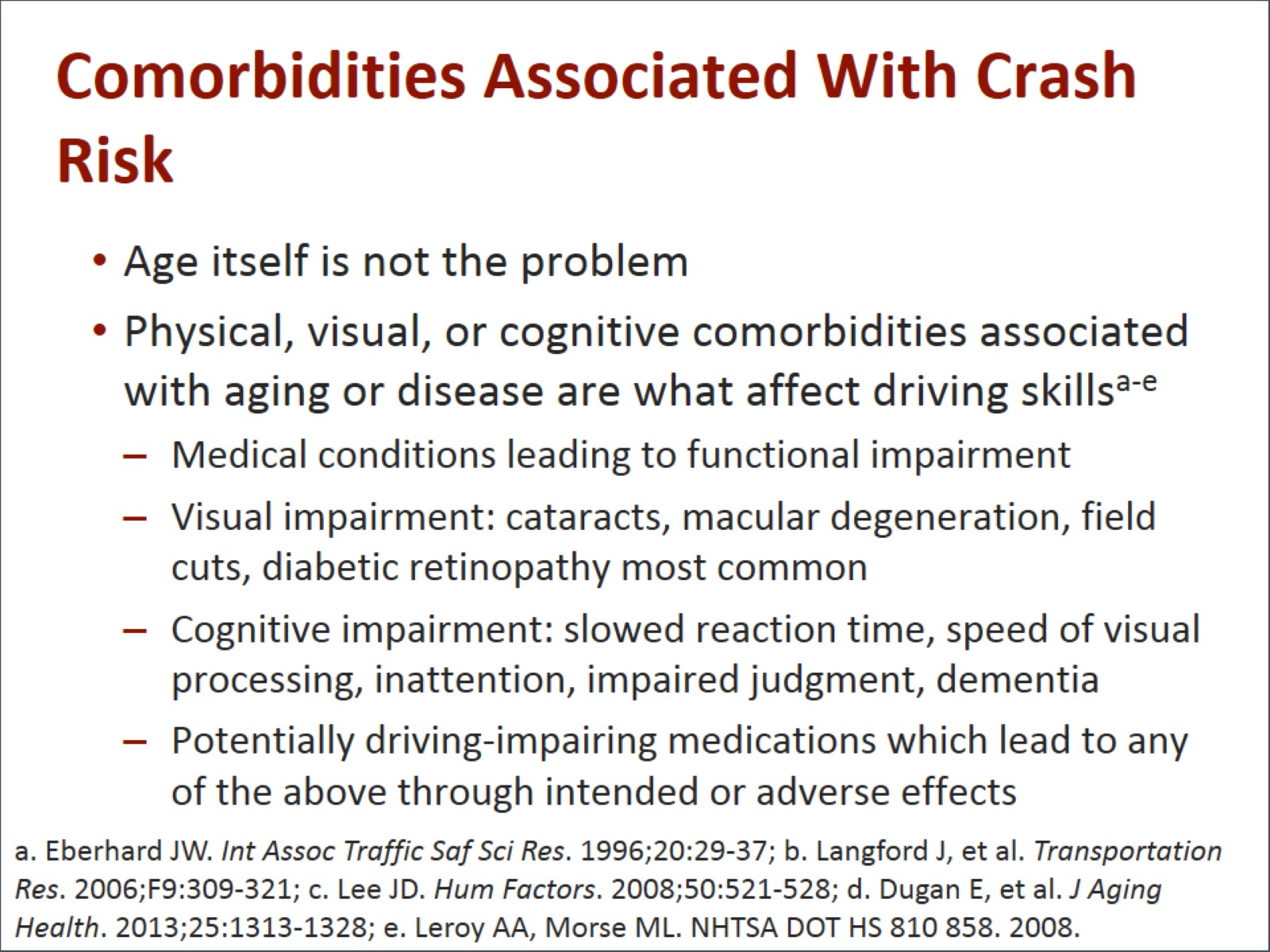 Comorbidities Associated With Crash Risk
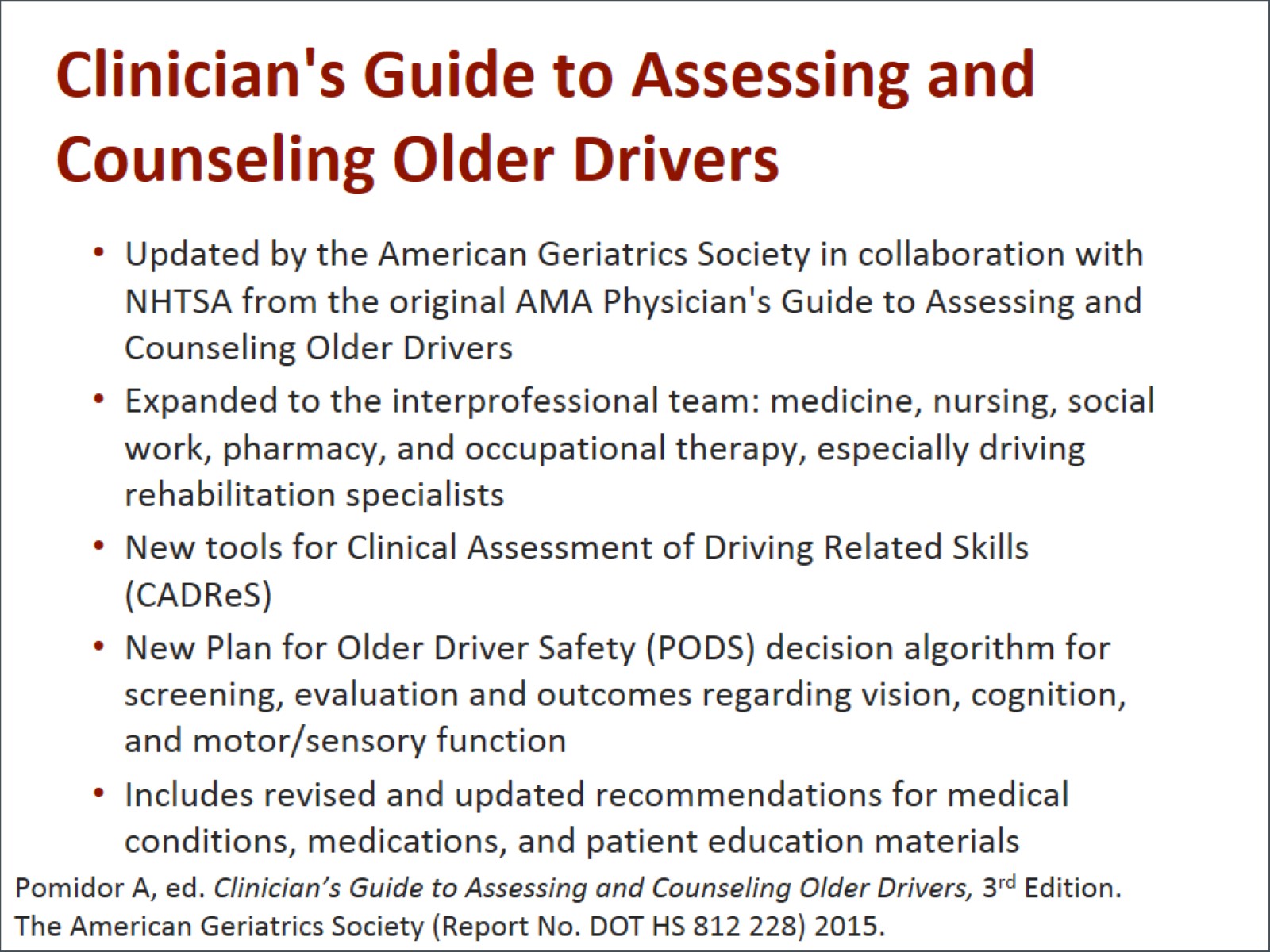 Clinician's Guide to Assessing and Counseling Older Drivers
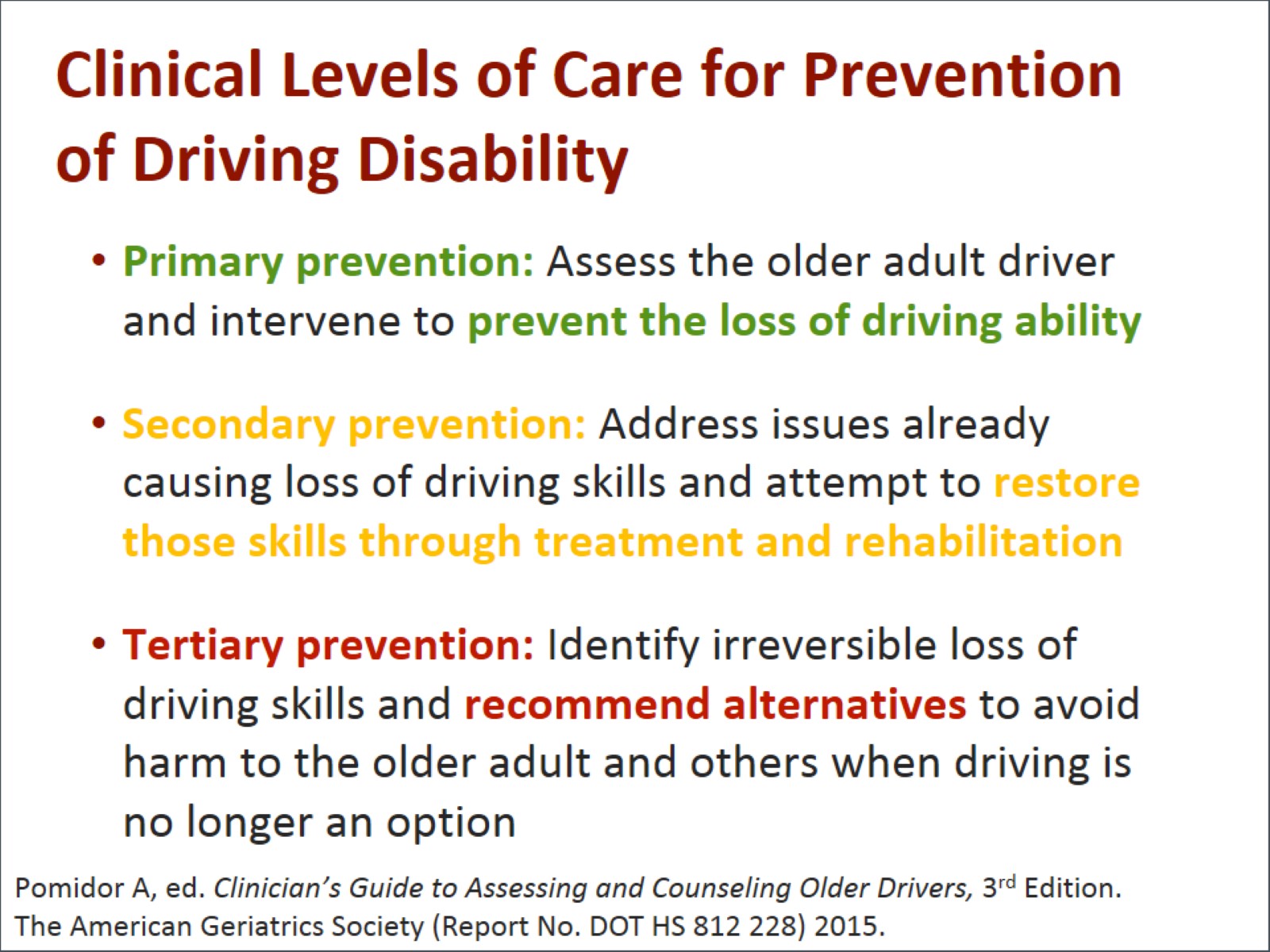 Clinical Levels of Care for Prevention of Driving Disability
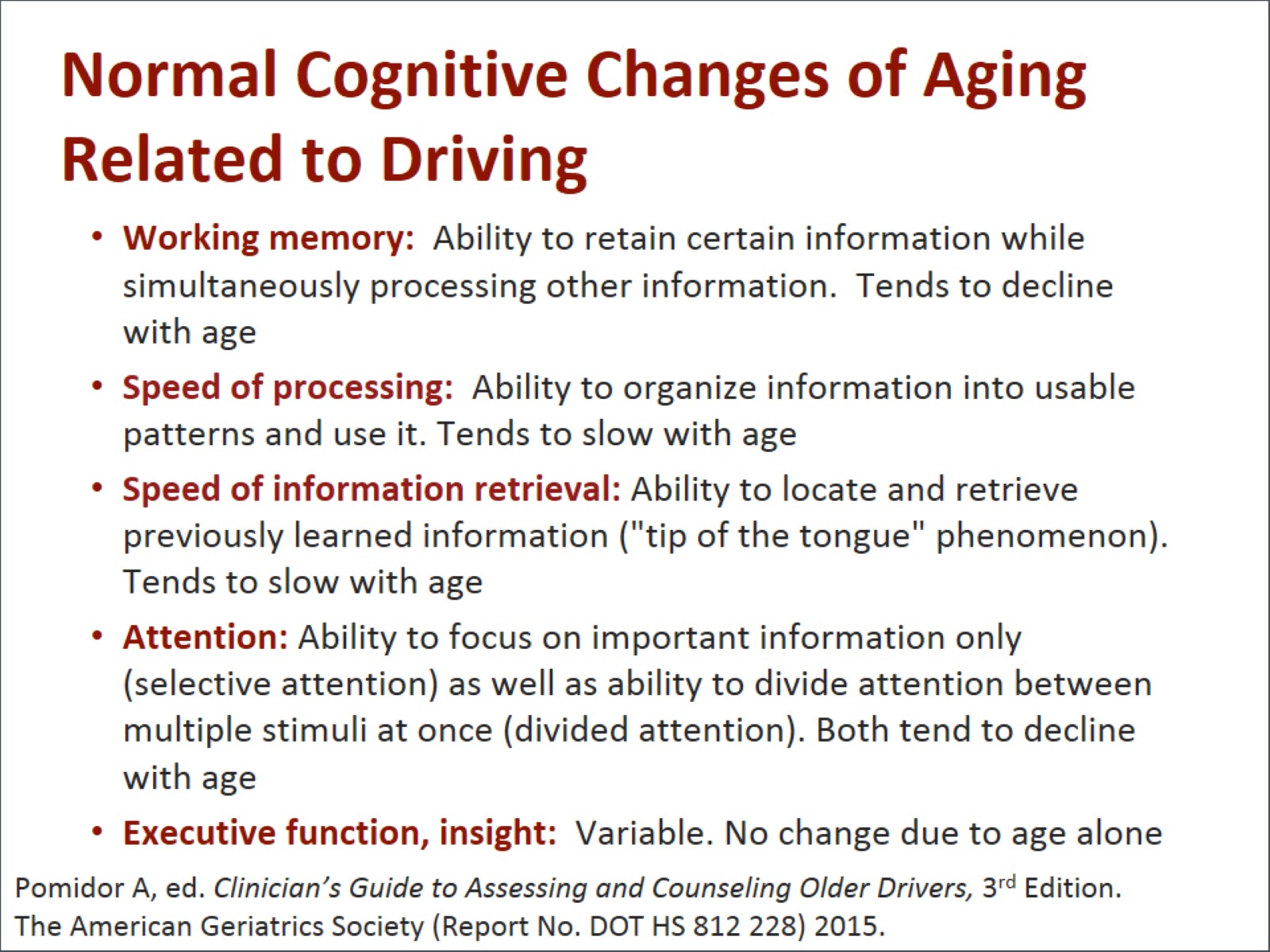 Normal Cognitive Changes of Aging Related to Driving
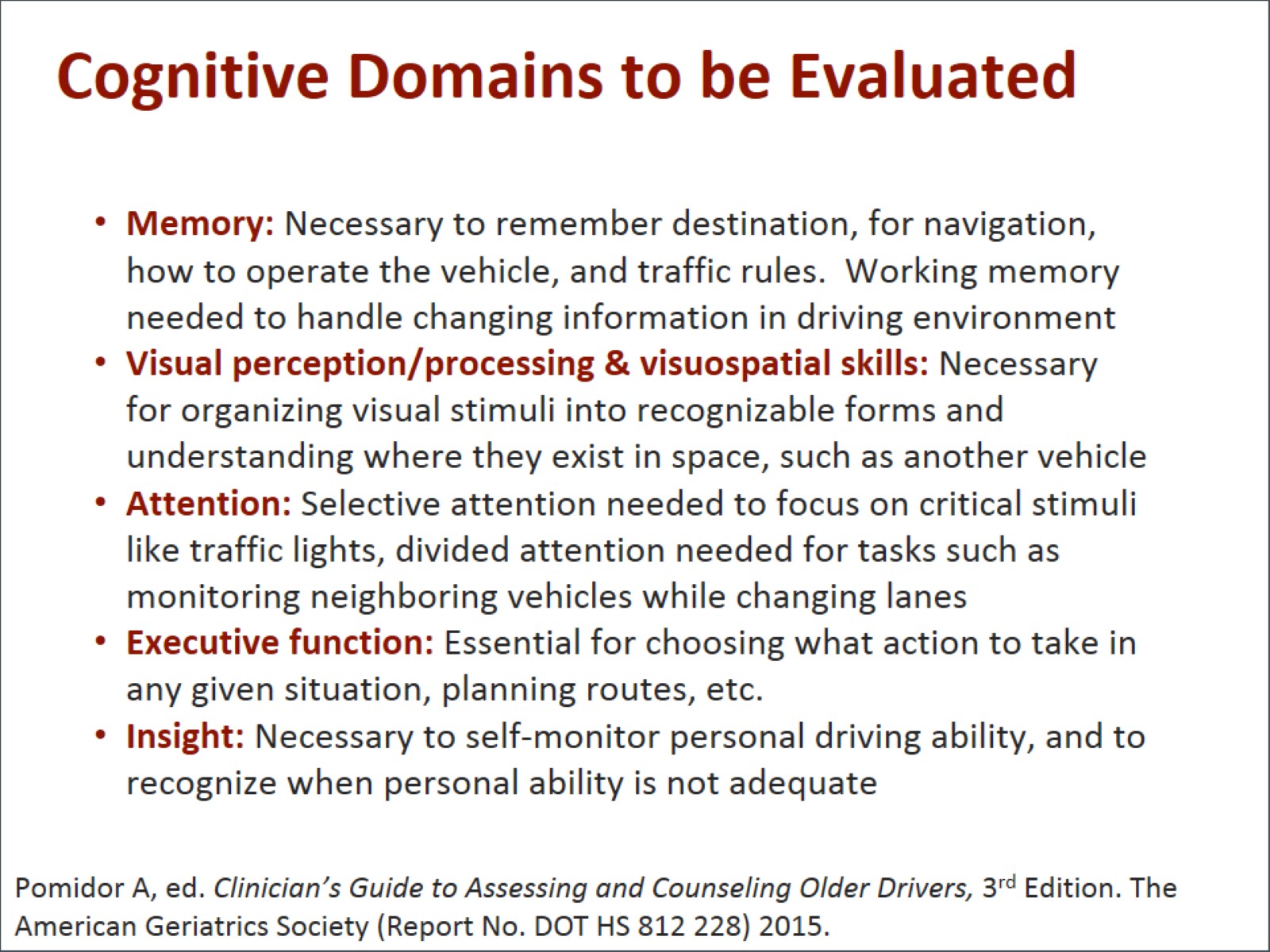 Cognitive Domains to be Evaluated
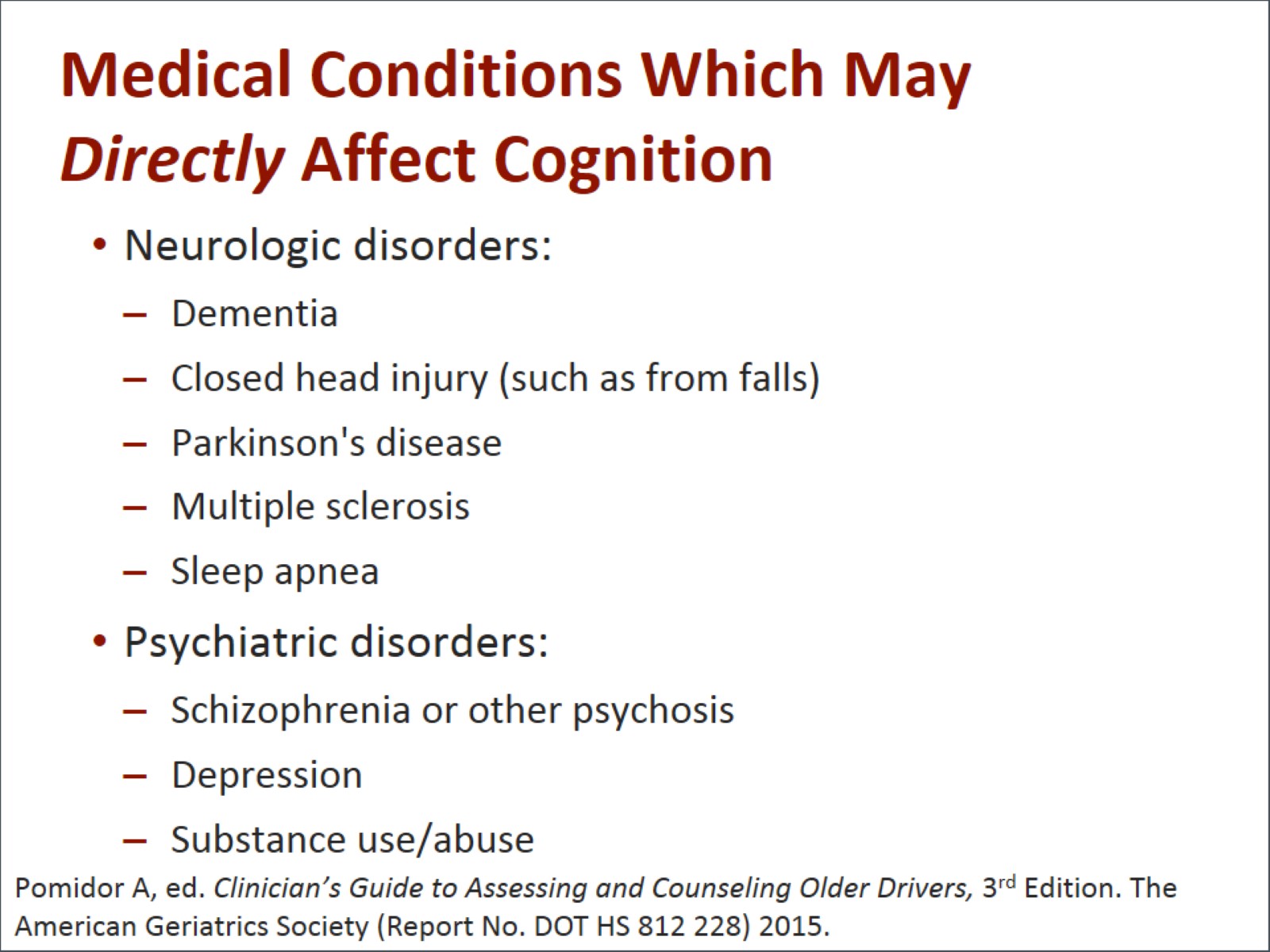 Medical Conditions Which May Directly Affect Cognition
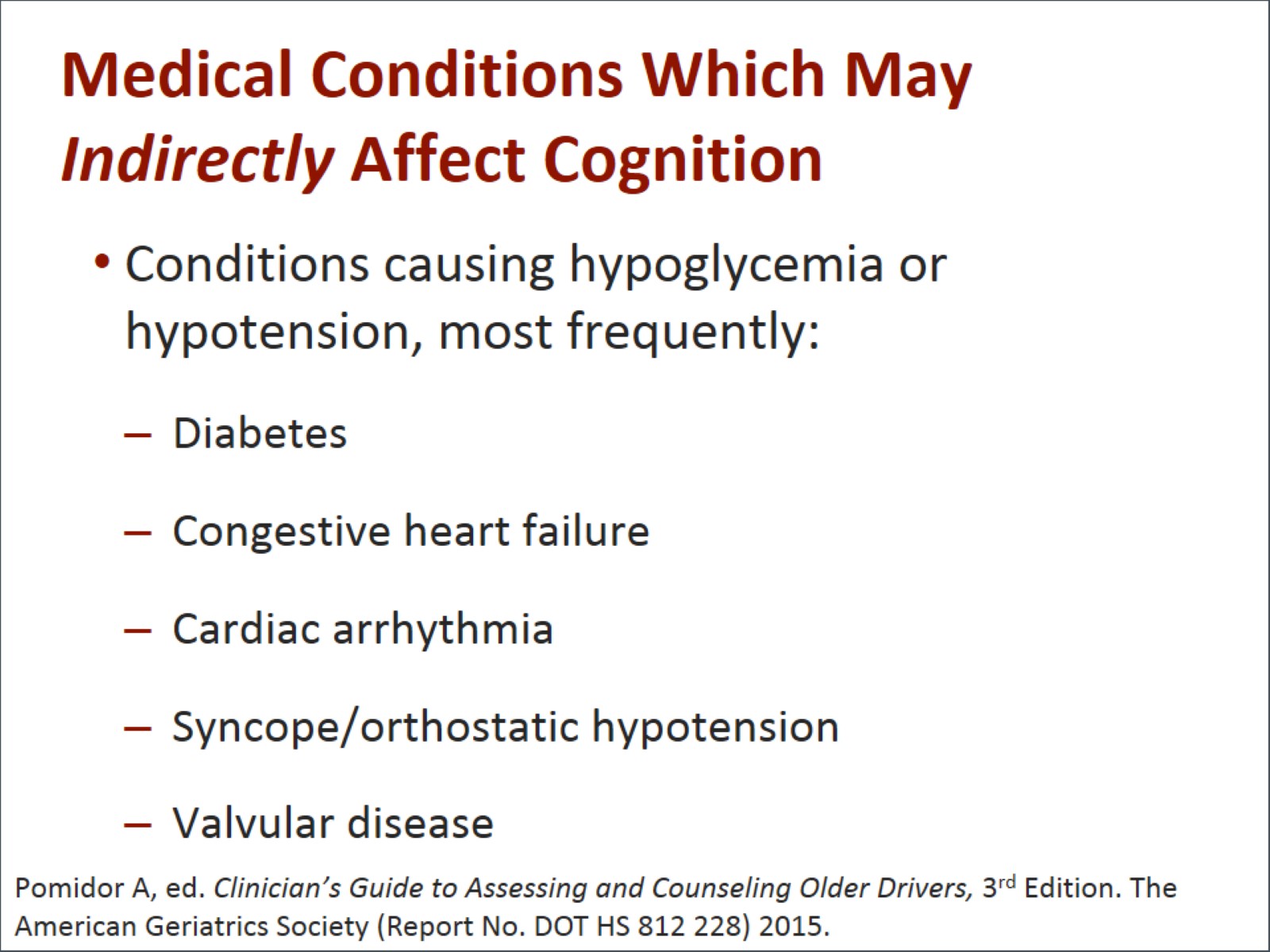 Medical Conditions Which May Indirectly Affect Cognition
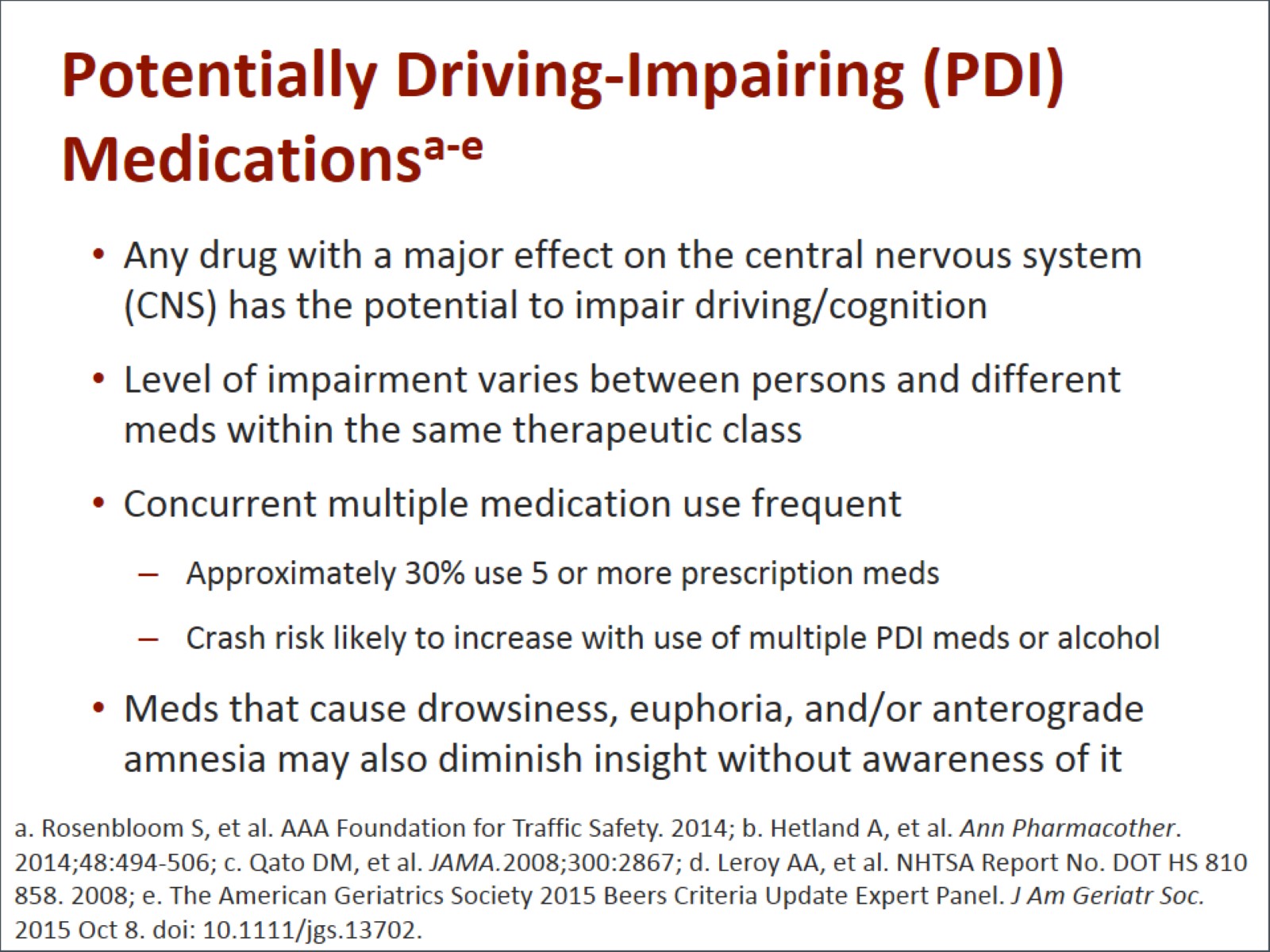 Potentially Driving-Impairing (PDI) Medicationsa-e
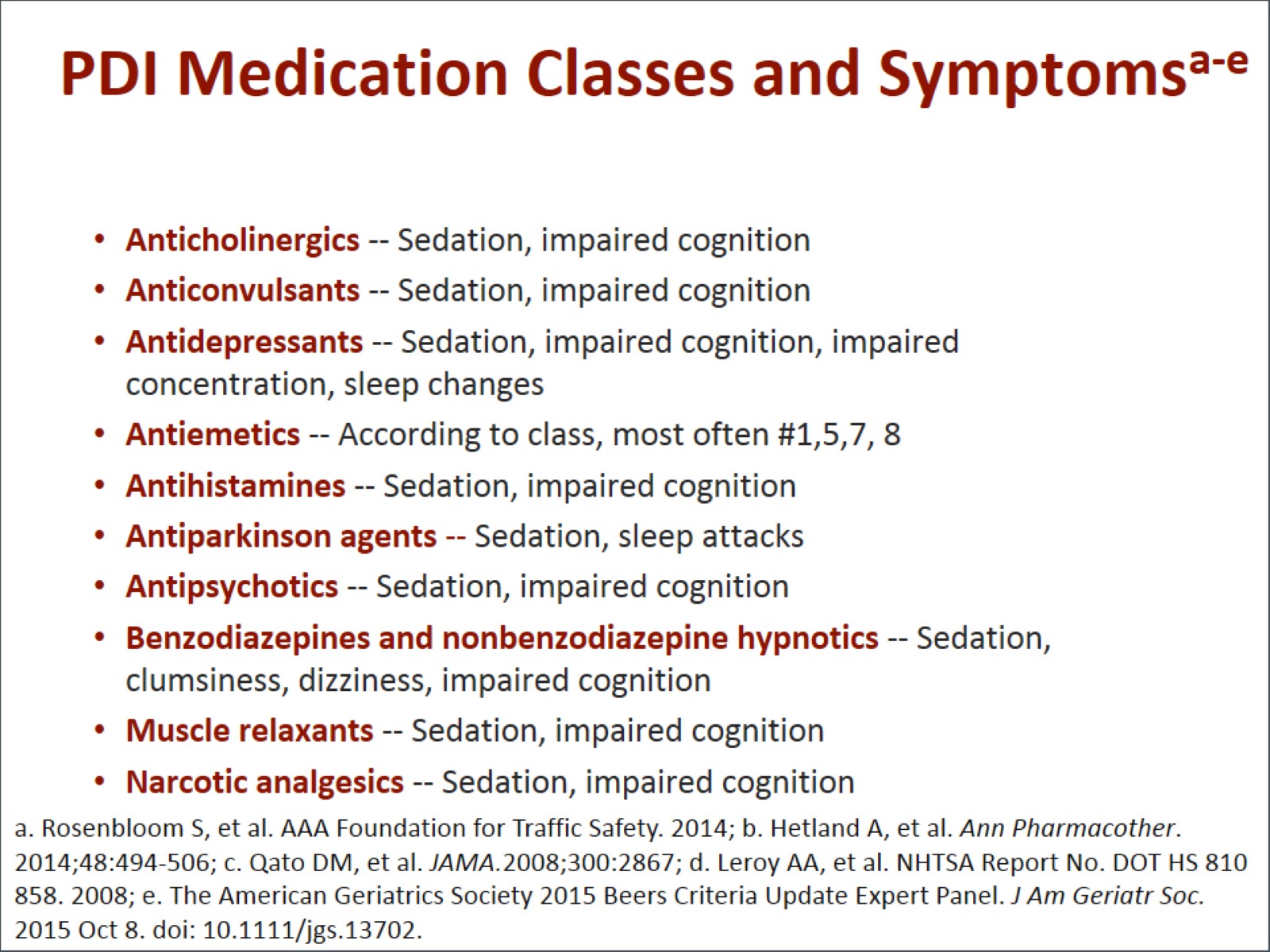 PDI Medication Classes and Symptomsa-e
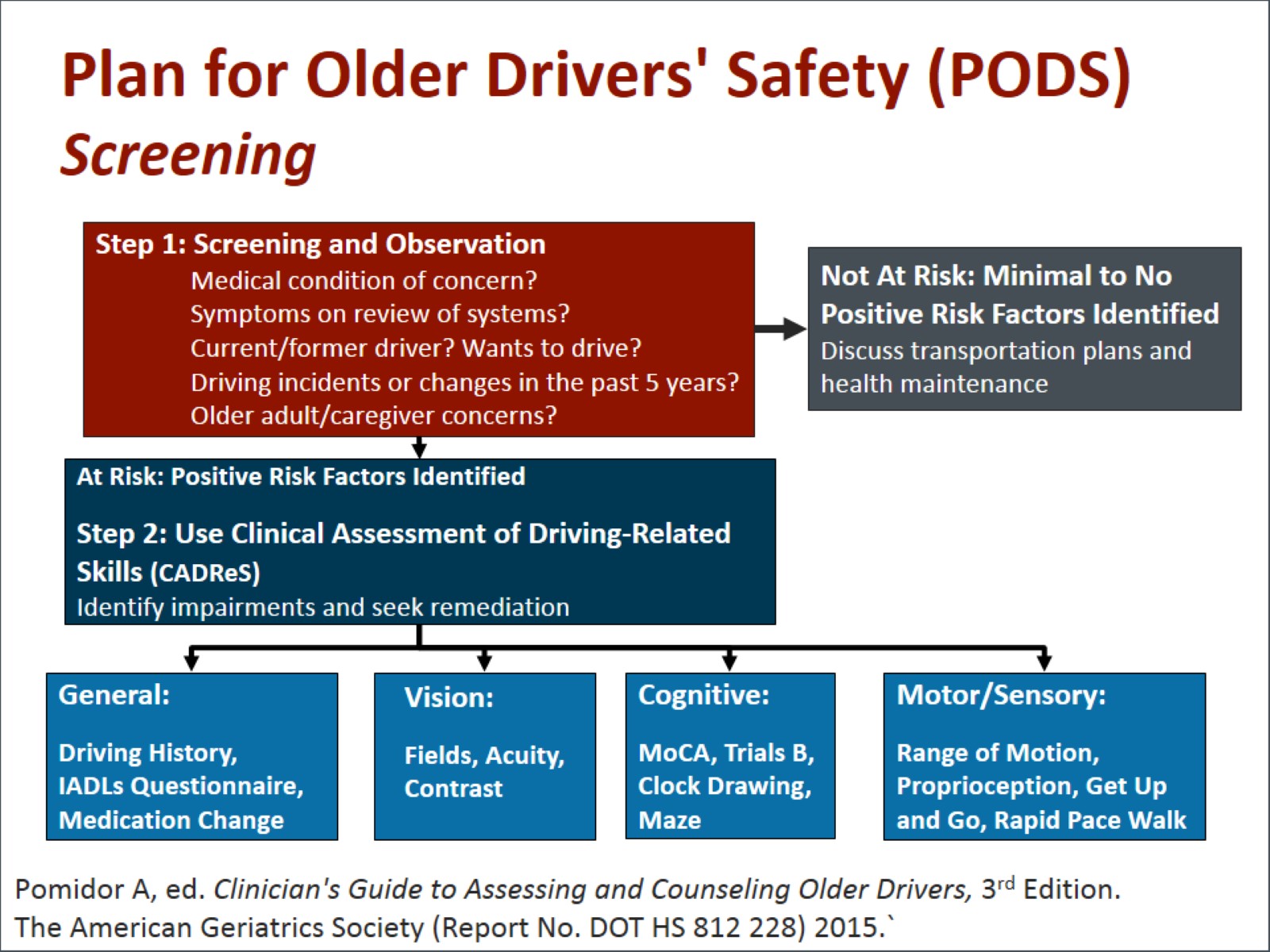 Plan for Older Drivers' Safety (PODS)Screening
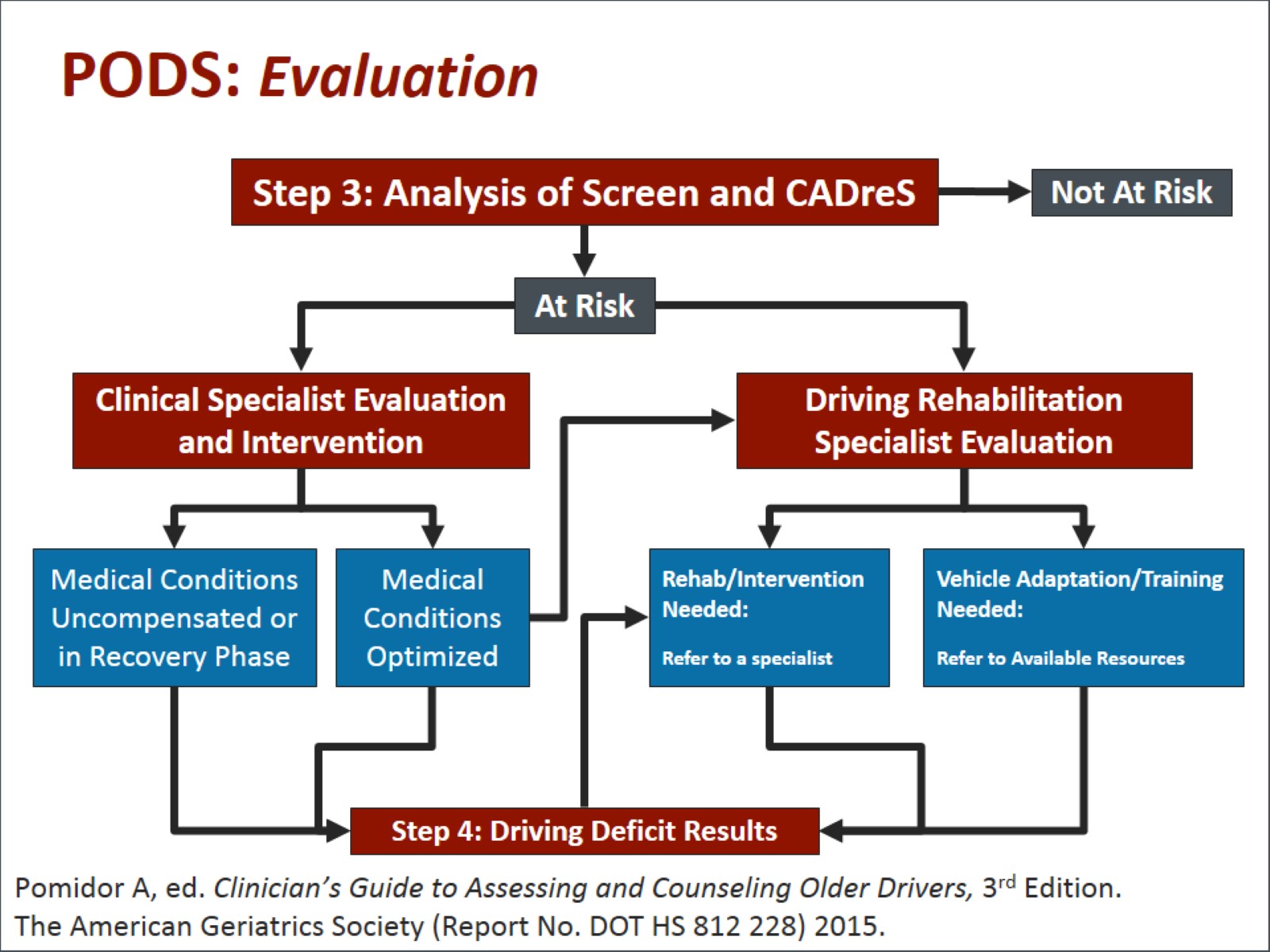 PODS: Evaluation
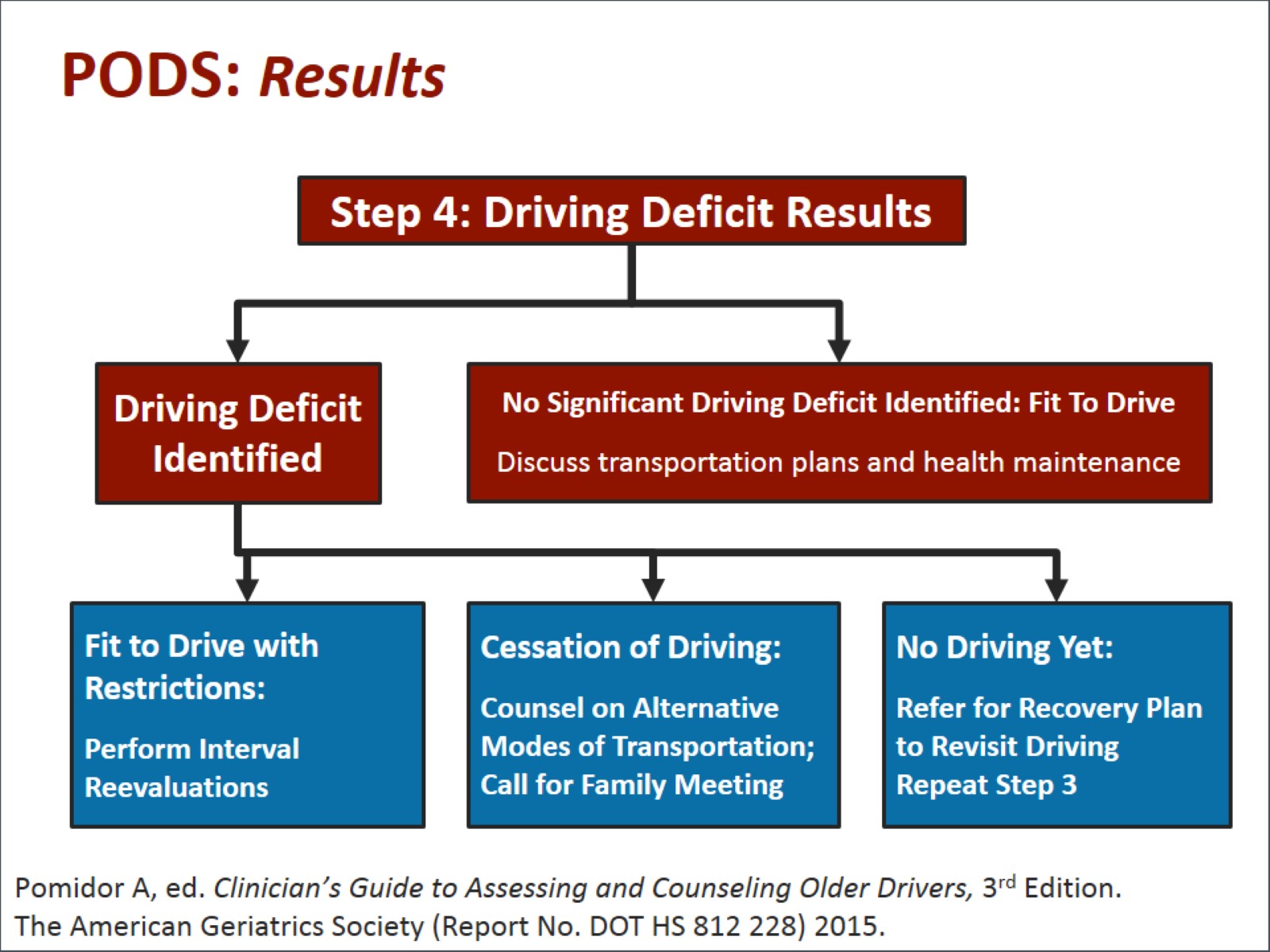 PODS: Results
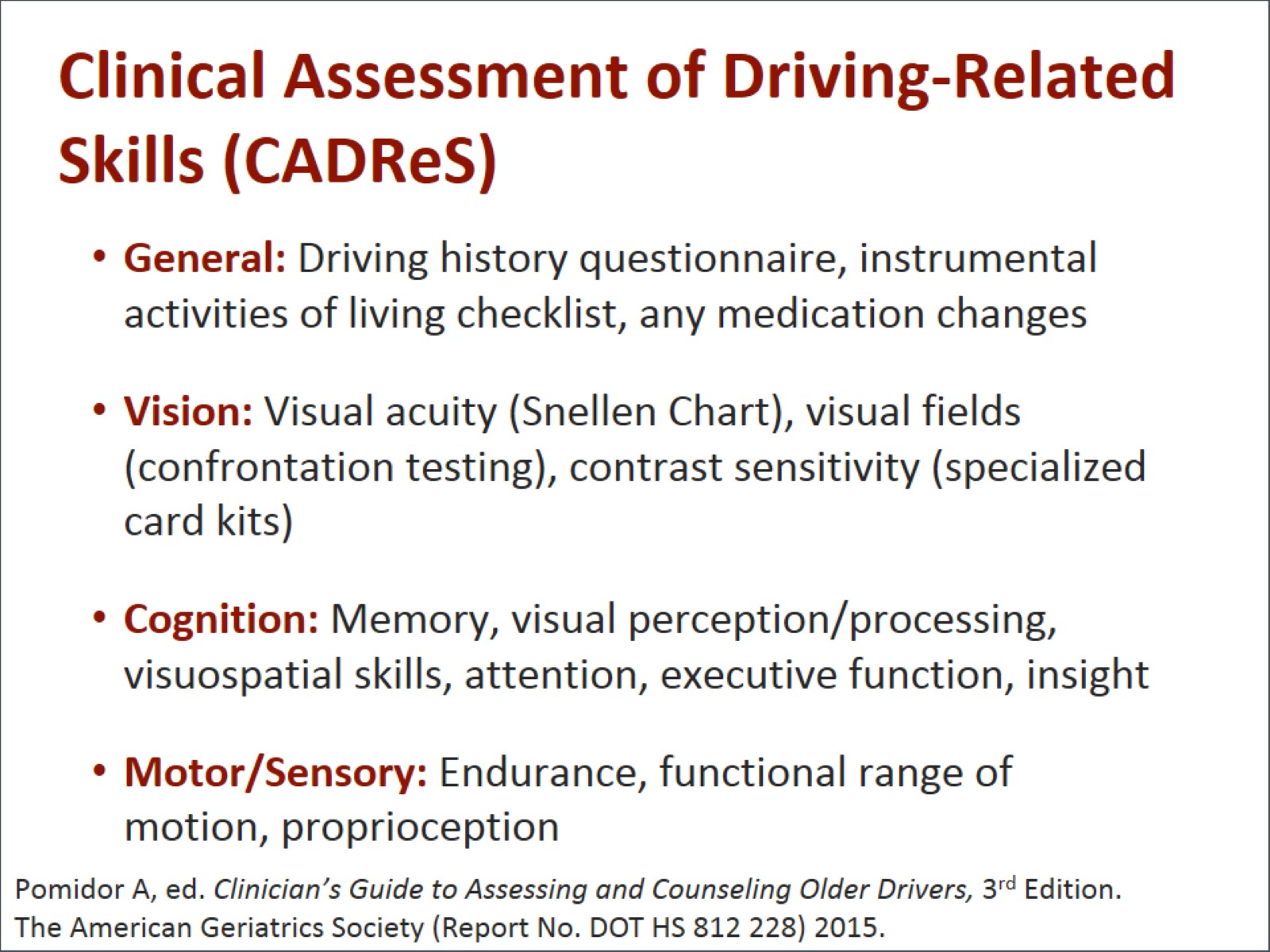 Clinical Assessment of Driving-Related Skills (CADReS)
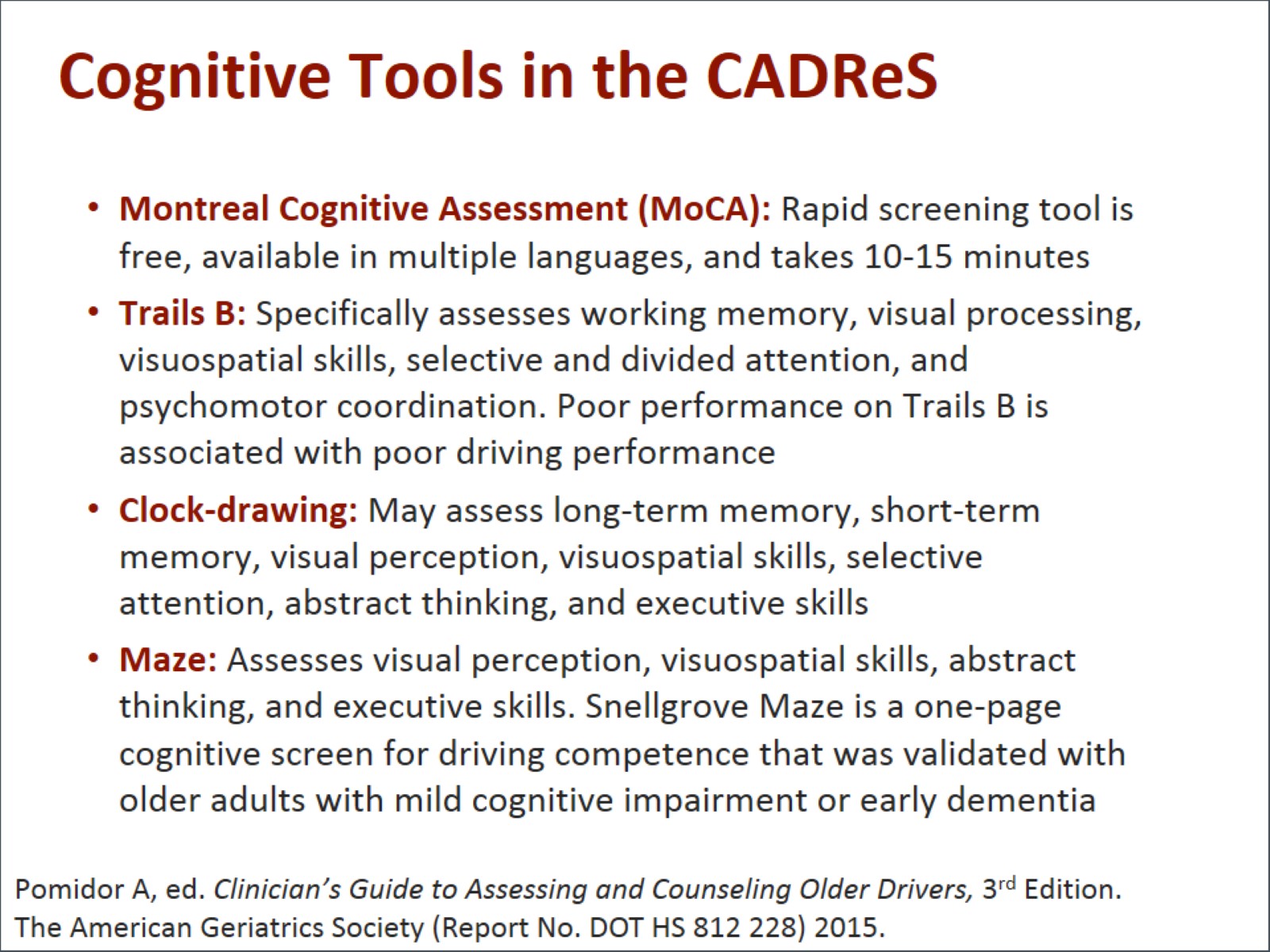 Cognitive Tools in the CADReS
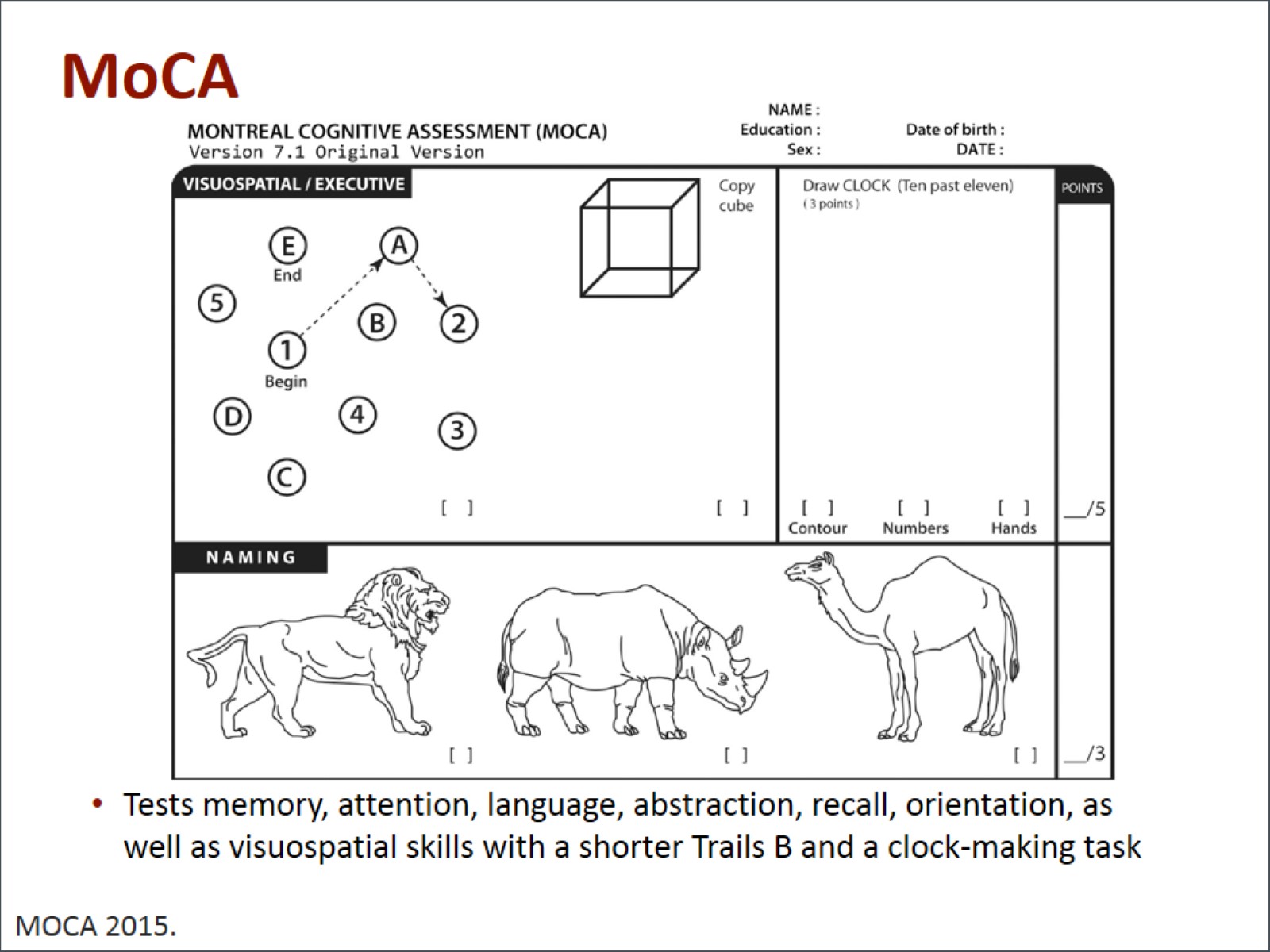 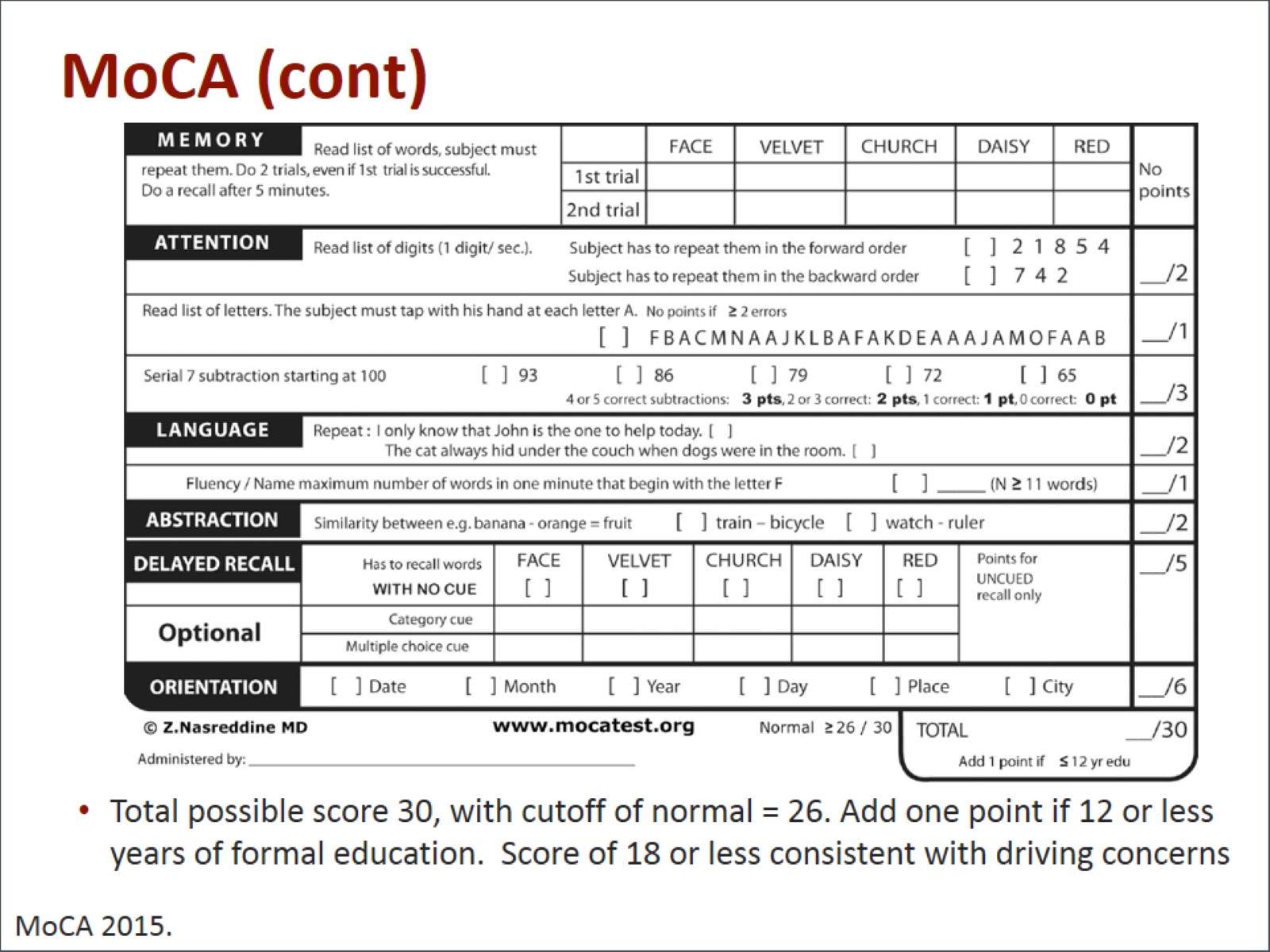 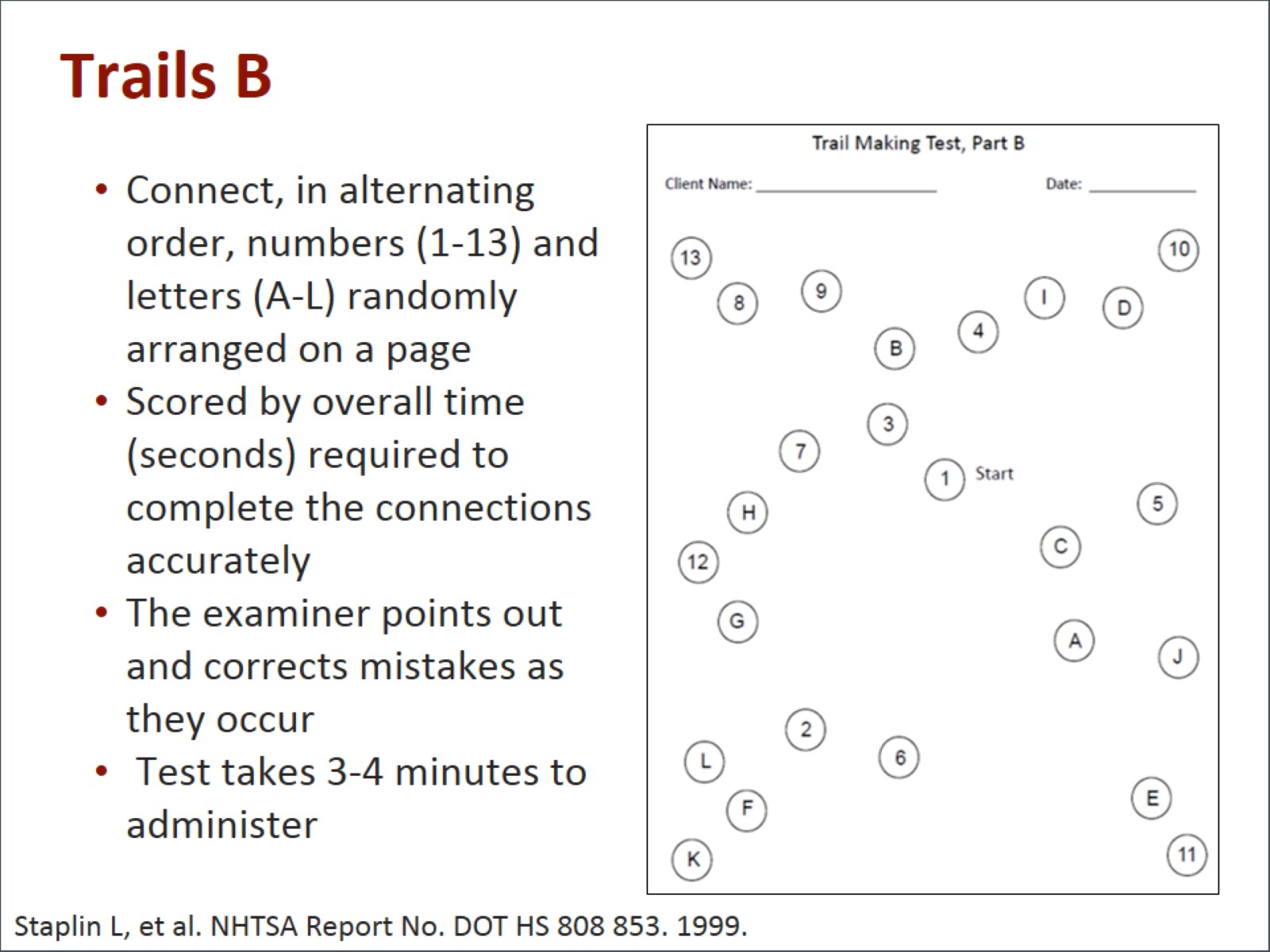 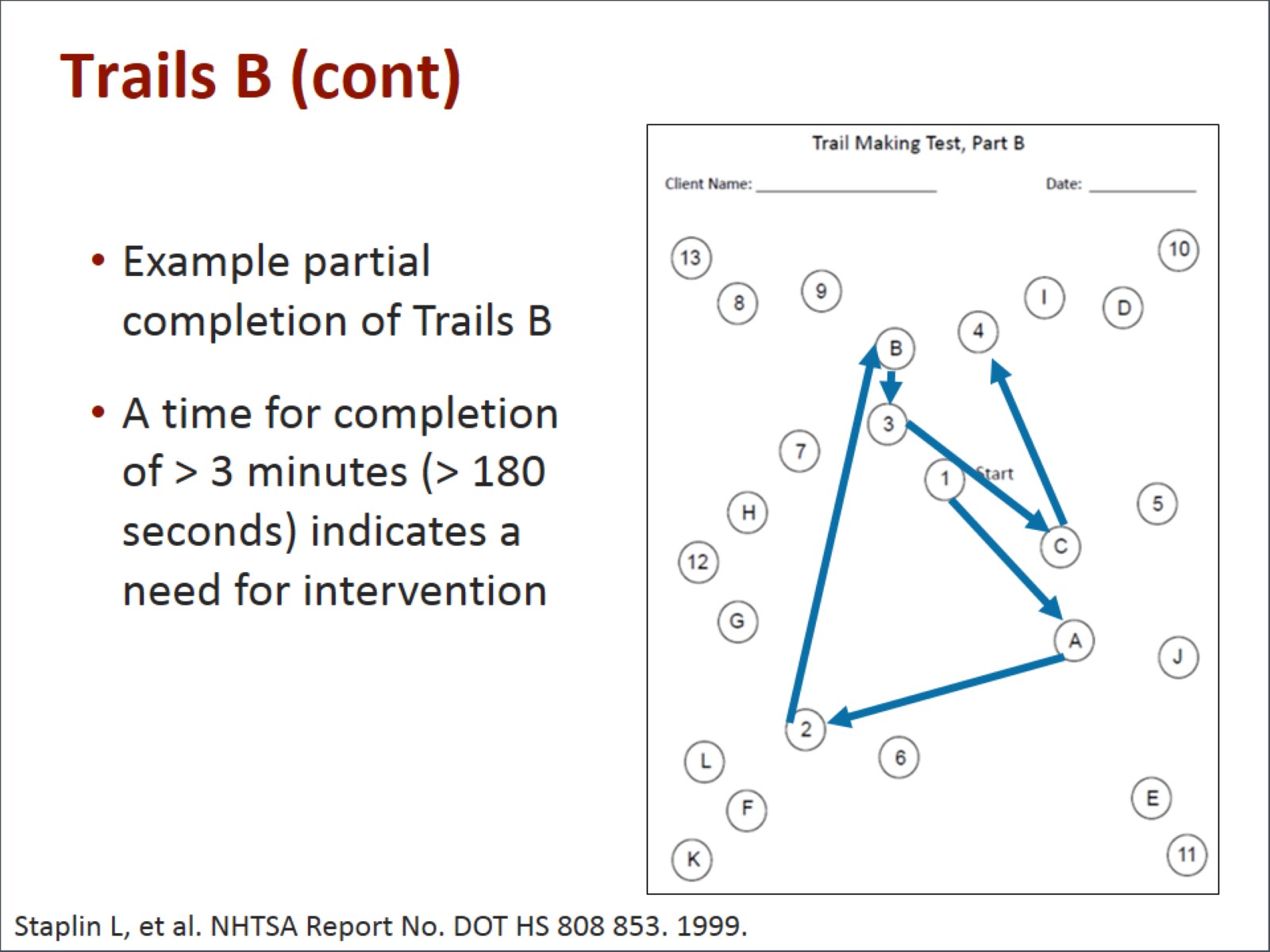 Trails B (cont)
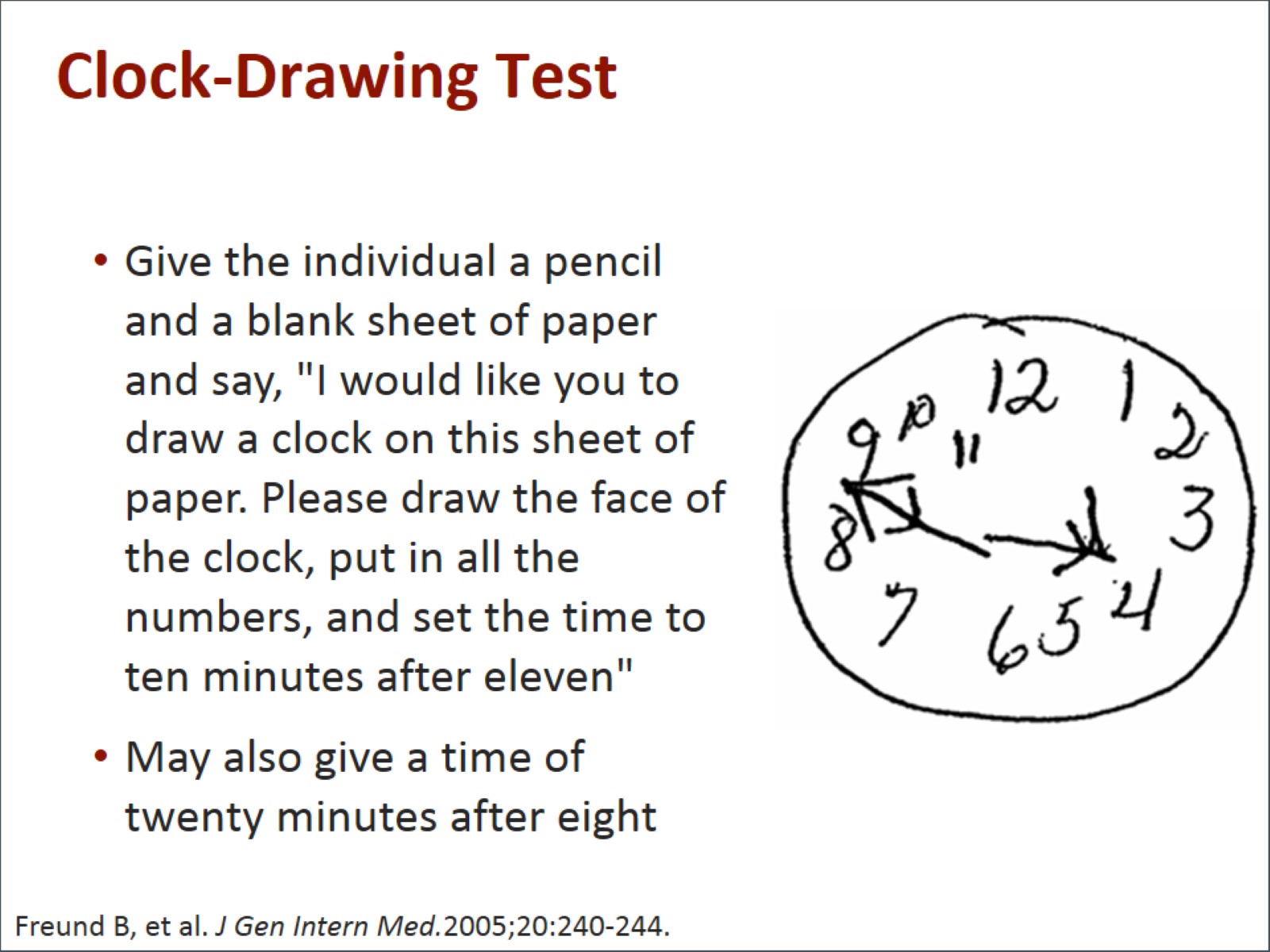 Clock-Drawing Test
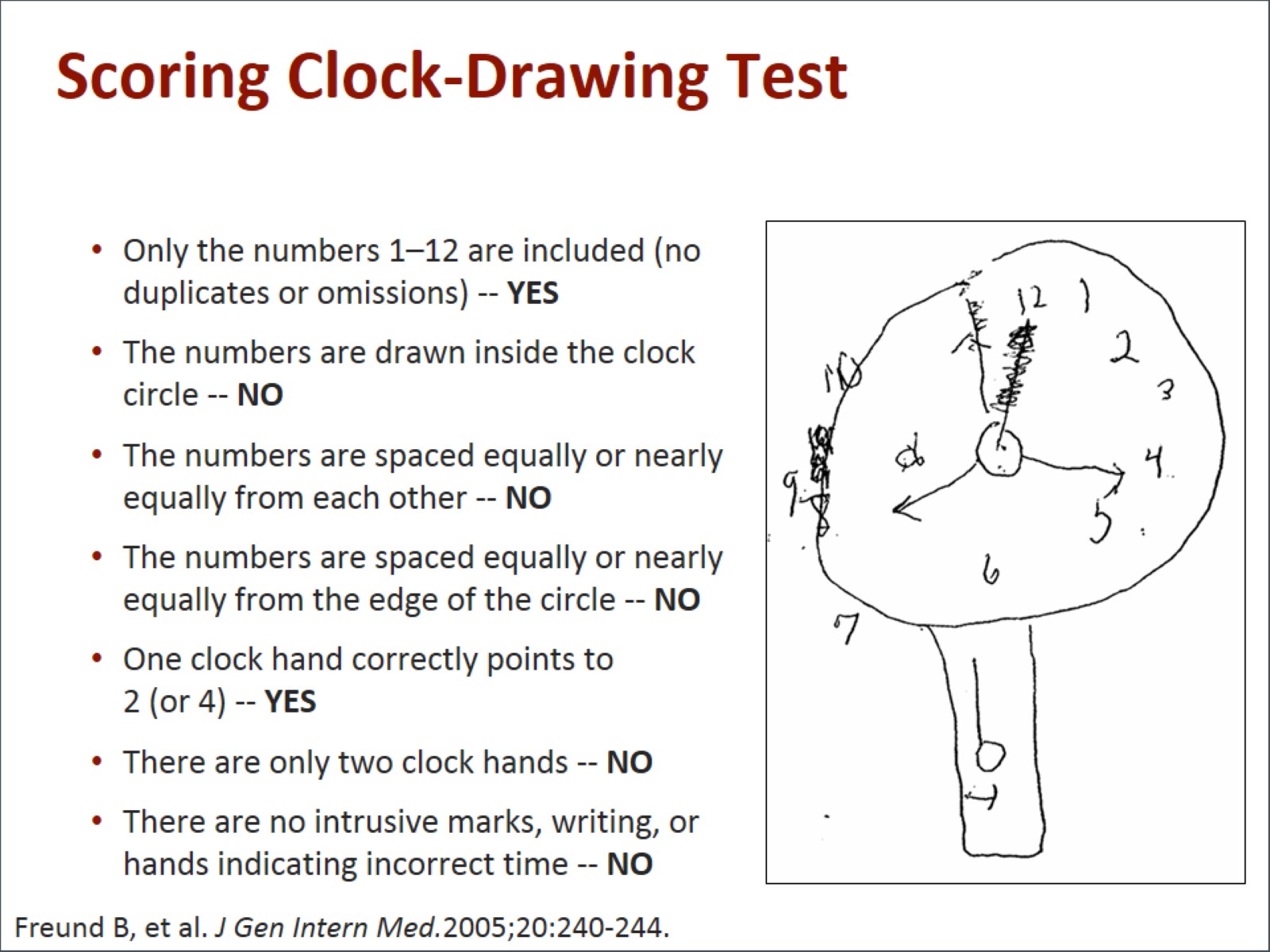 Scoring Clock-Drawing Test
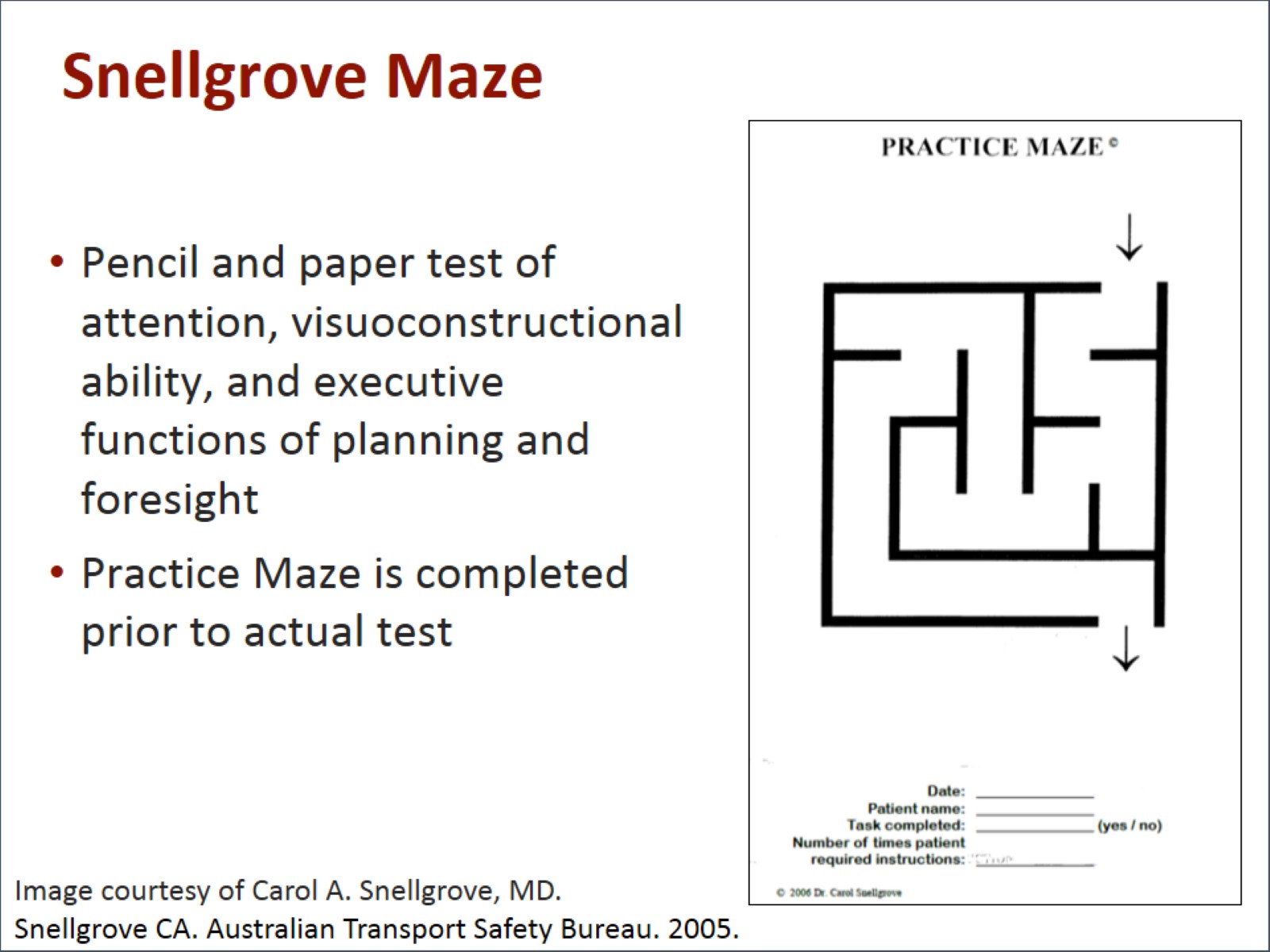 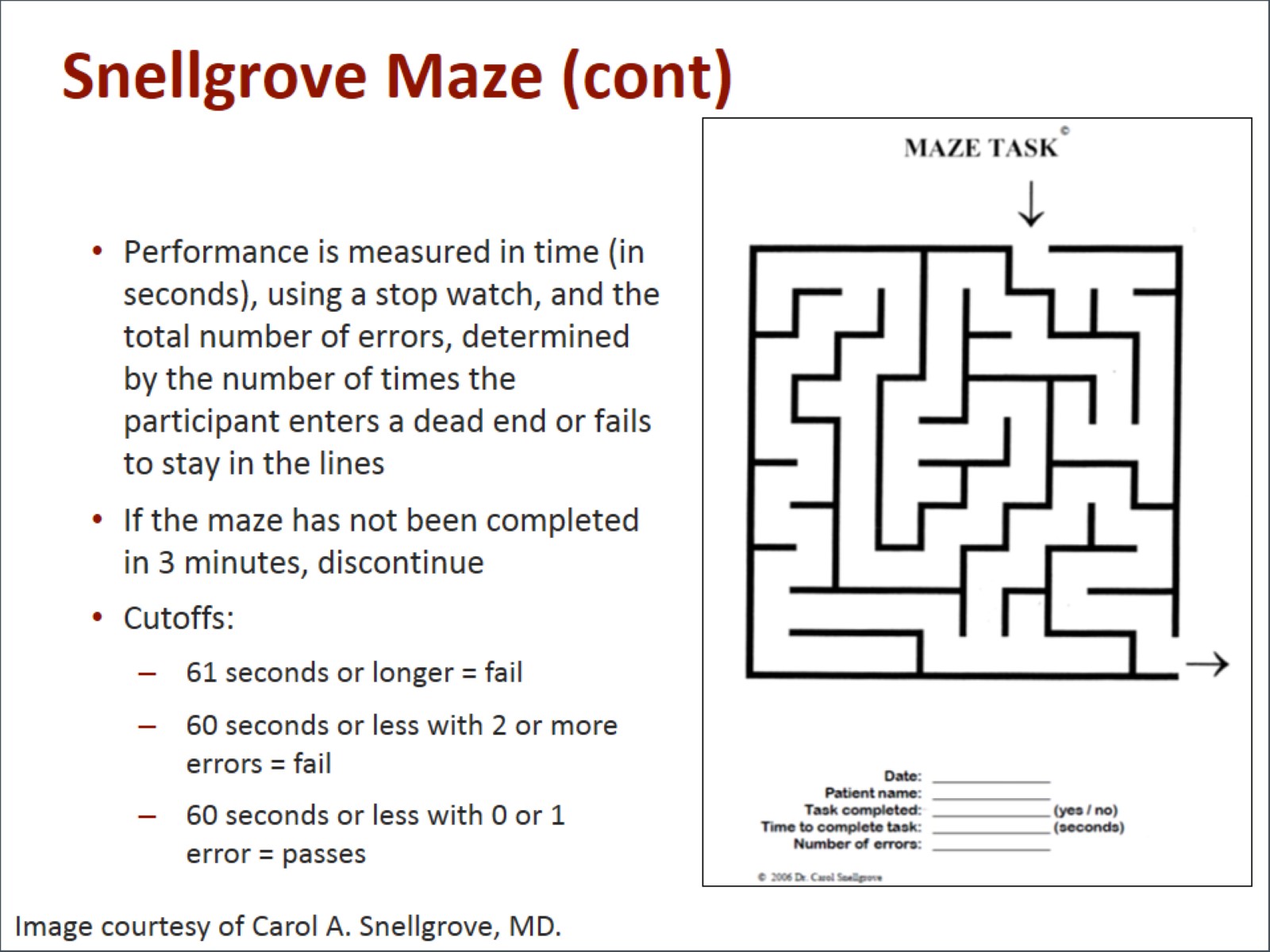 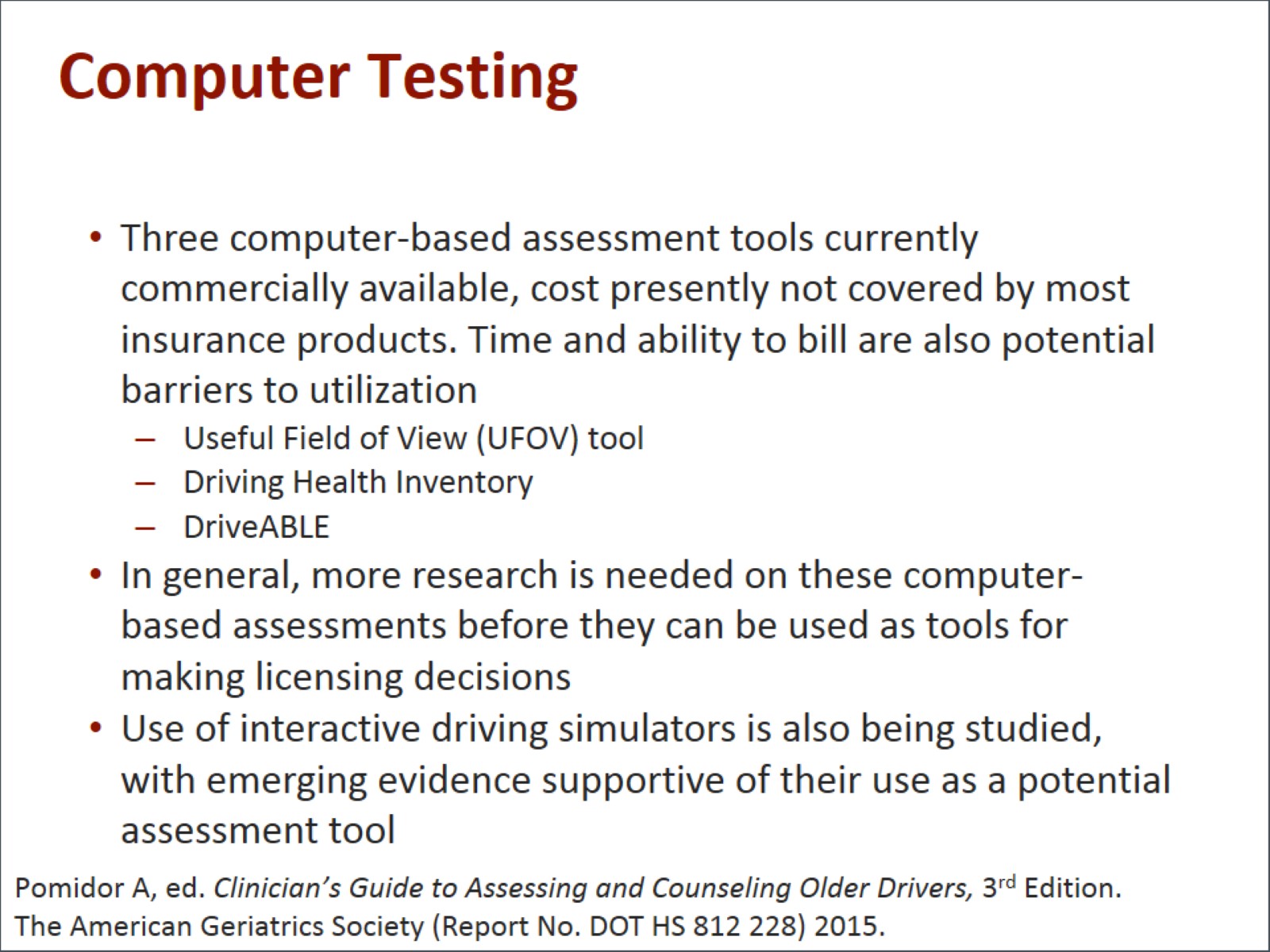 Computer Testing
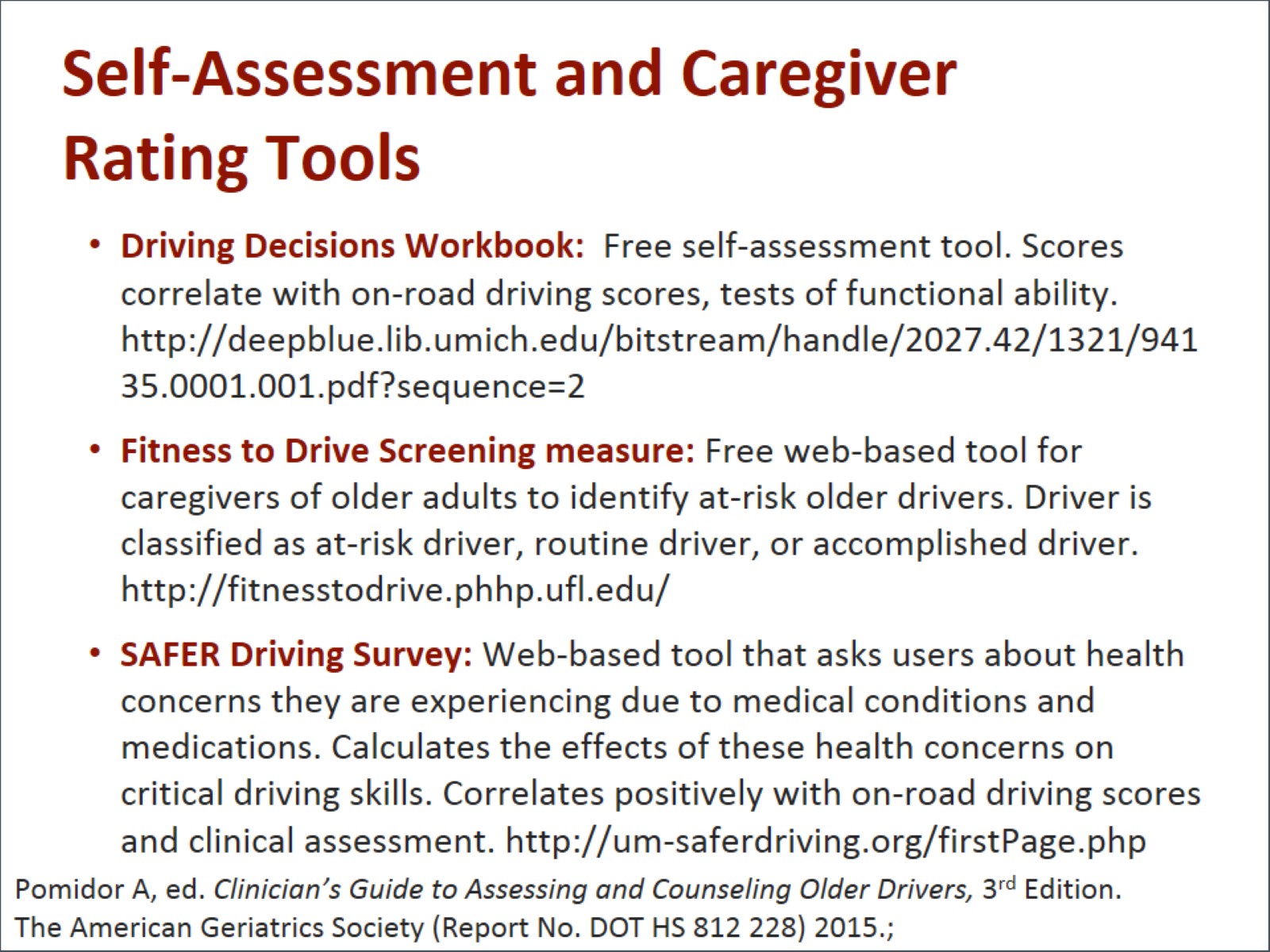 Self-Assessment and Caregiver Rating Tools
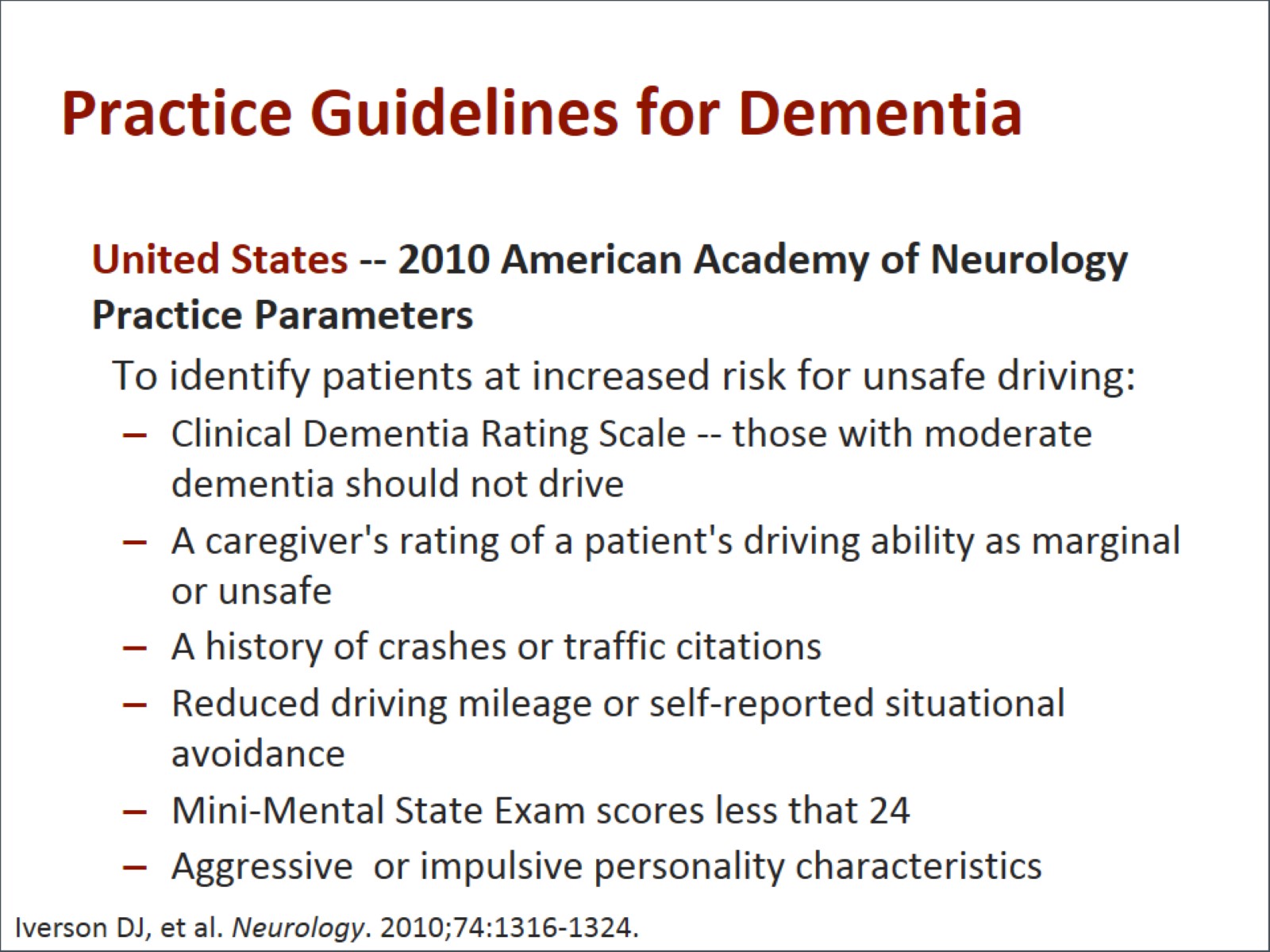 Practice Guidelines for Dementia
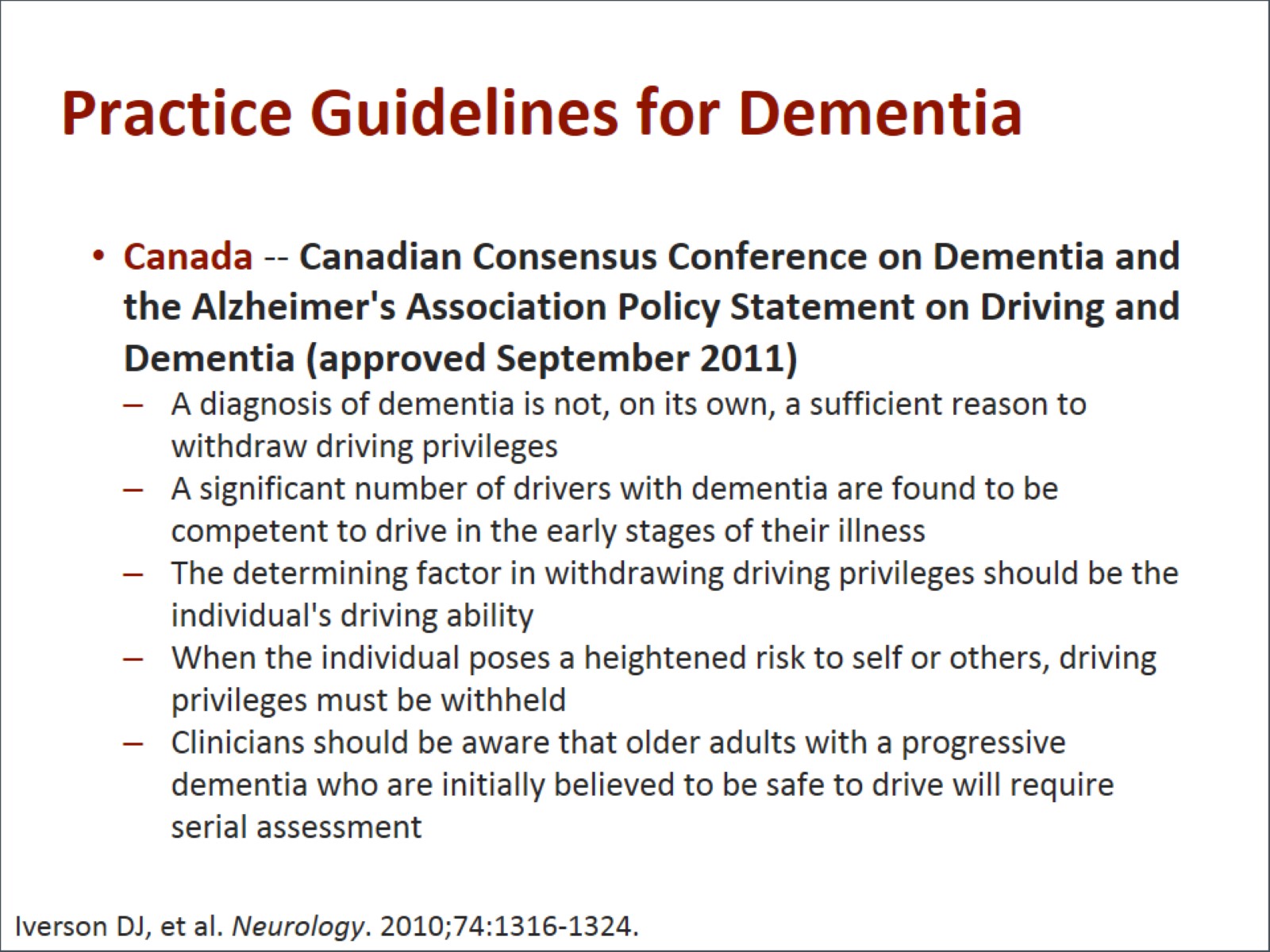 Practice Guidelines for Dementia
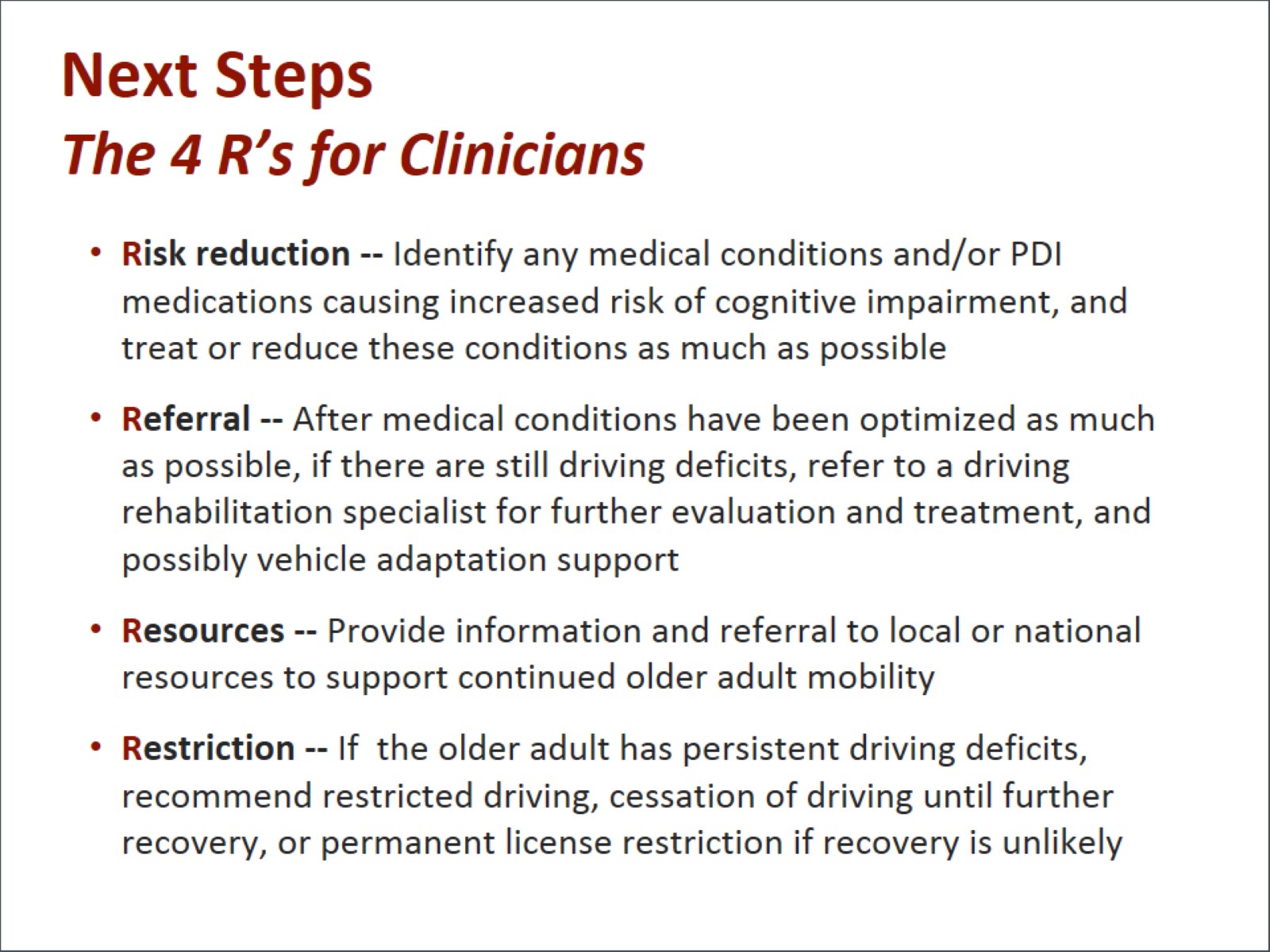 Next Steps The 4 R’s for Clinicians
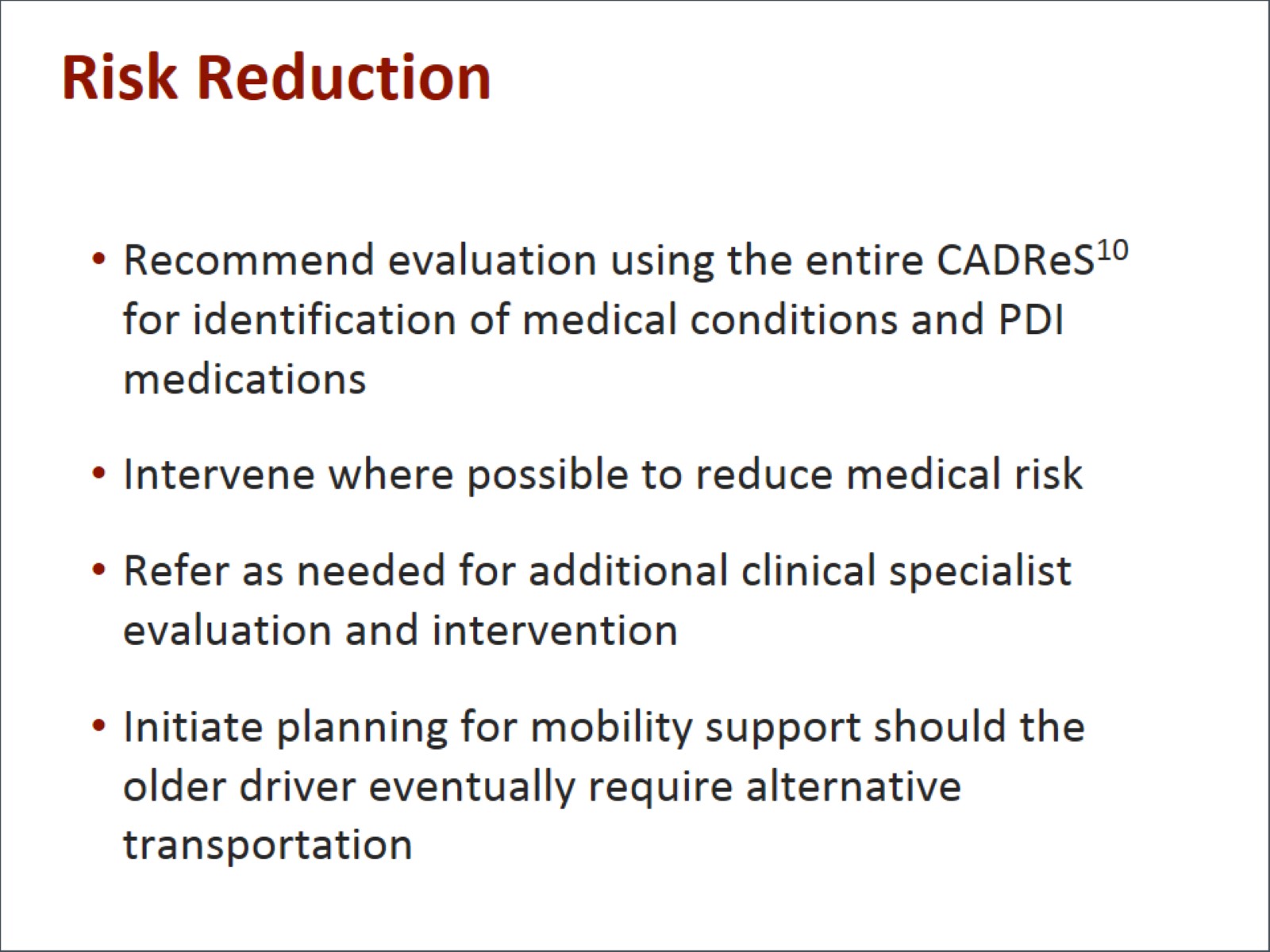 Risk Reduction
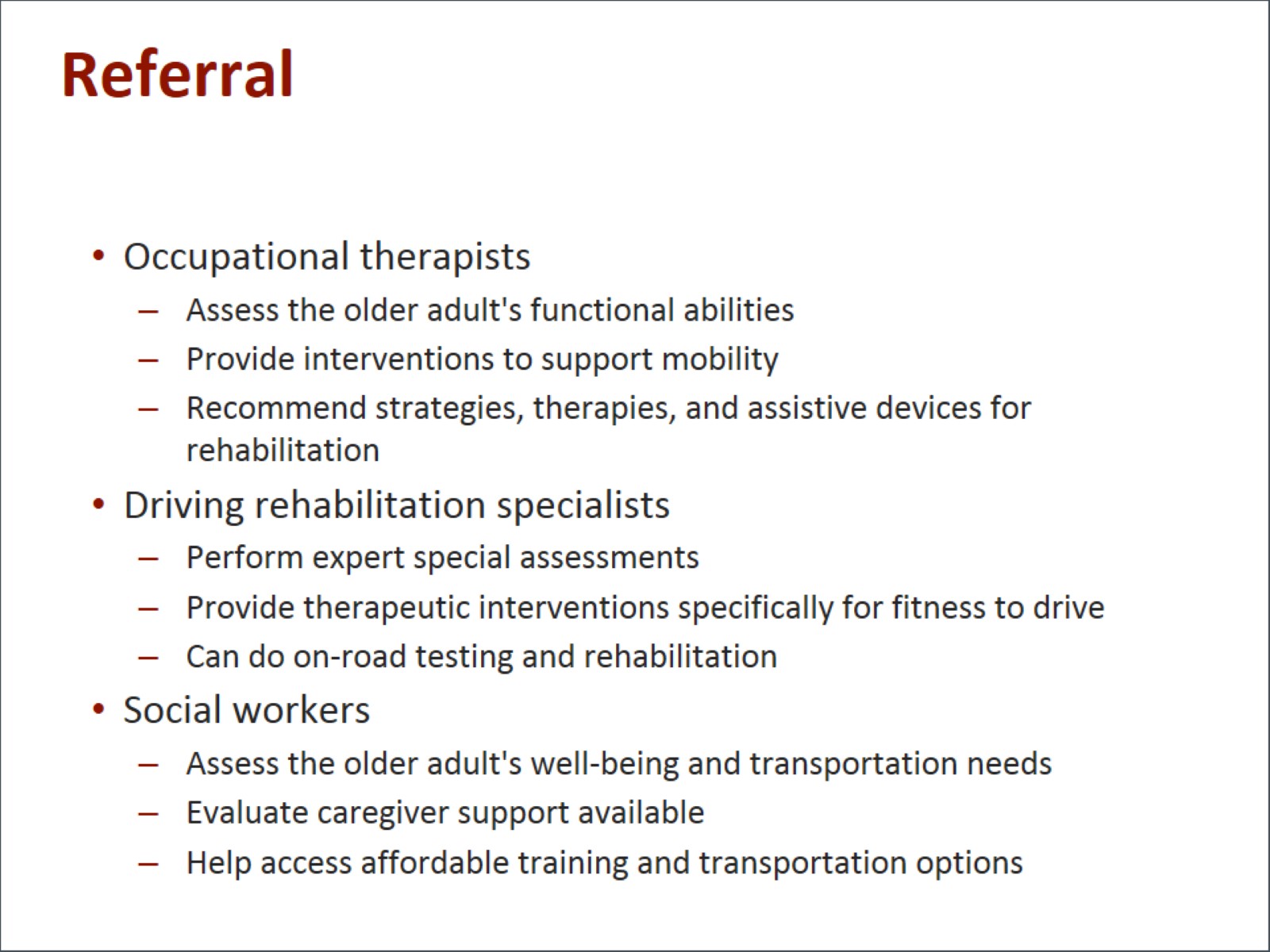 Referral
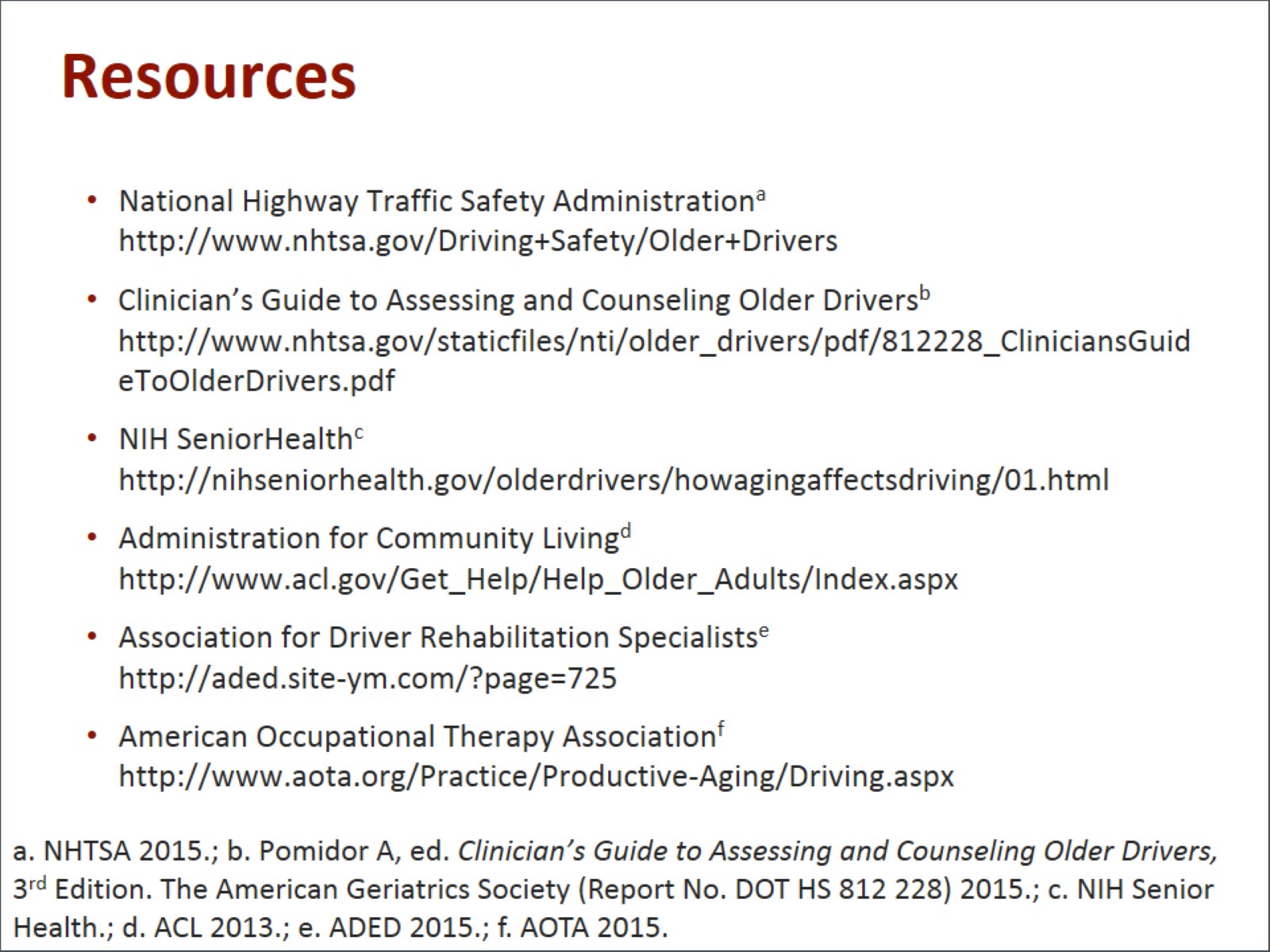 Resources
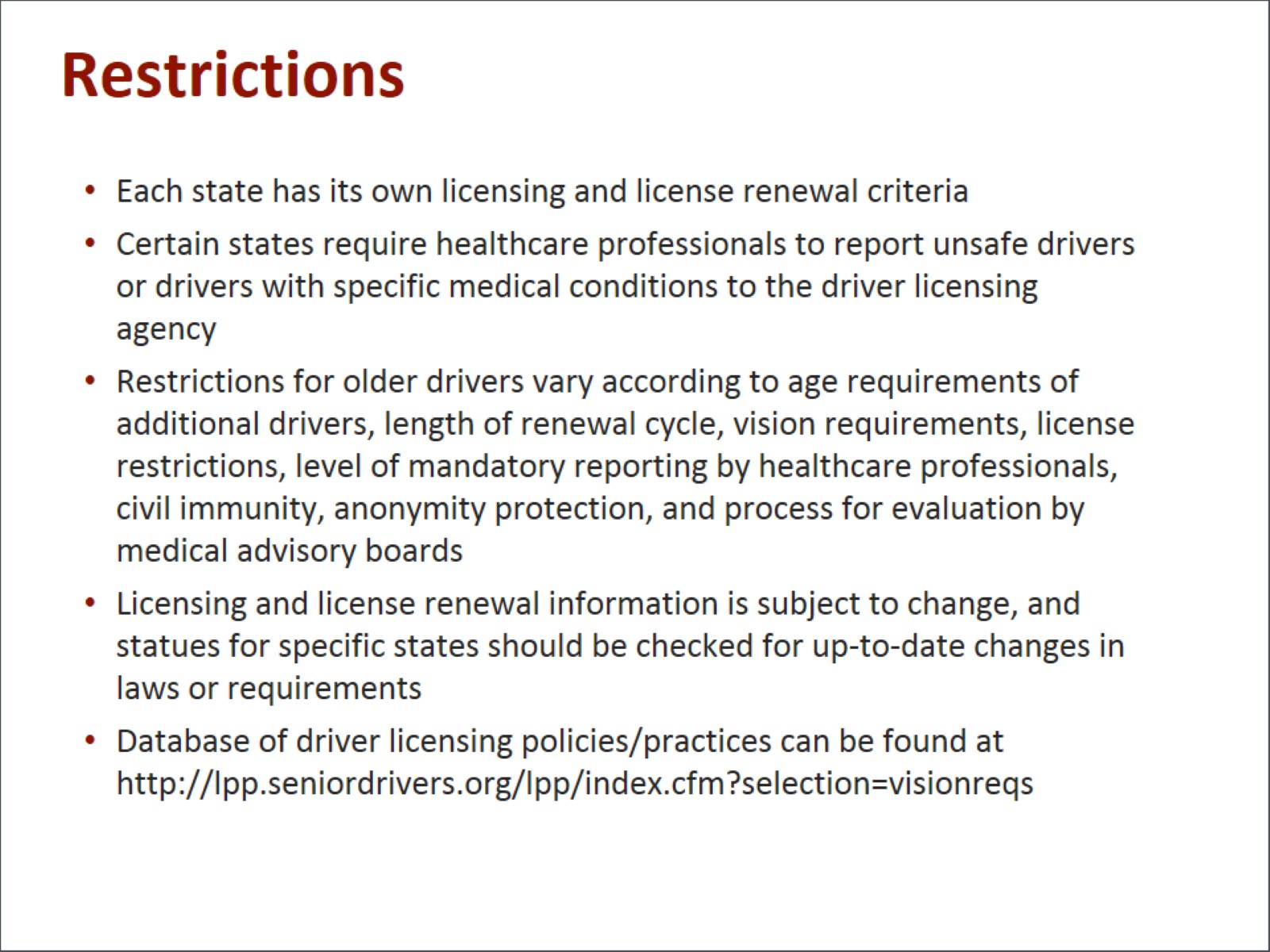 Restrictions
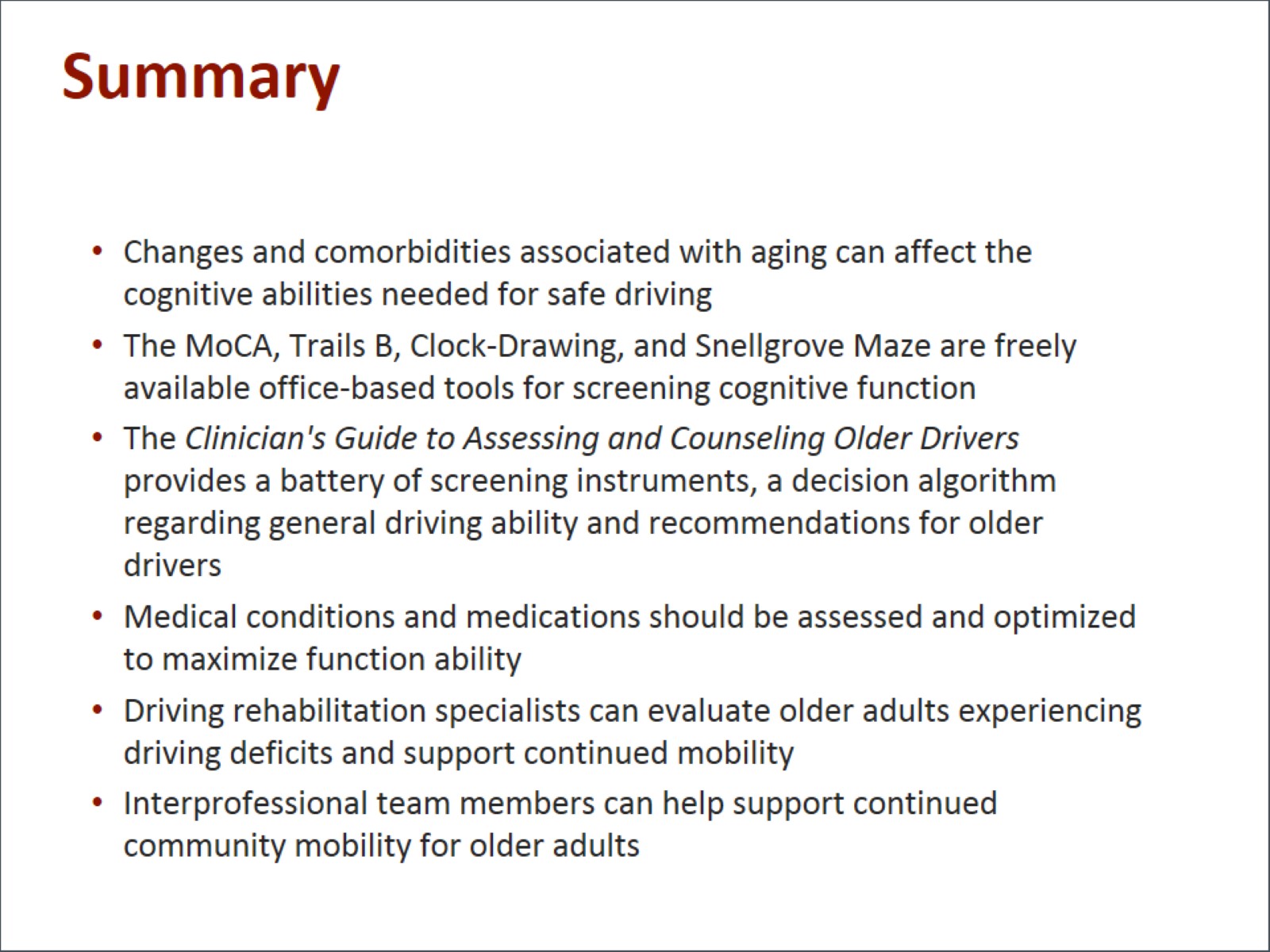 Summary
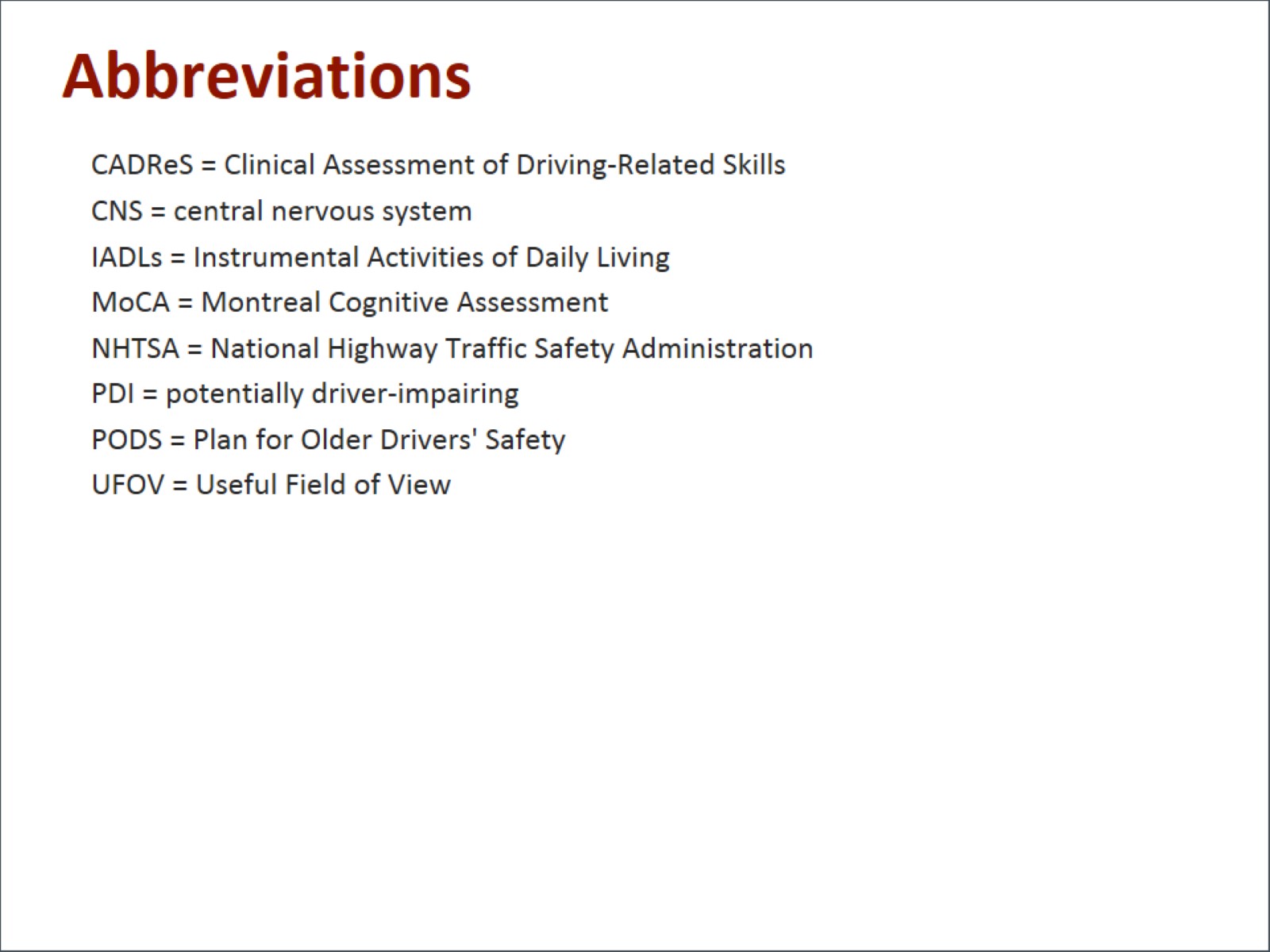 Abbreviations